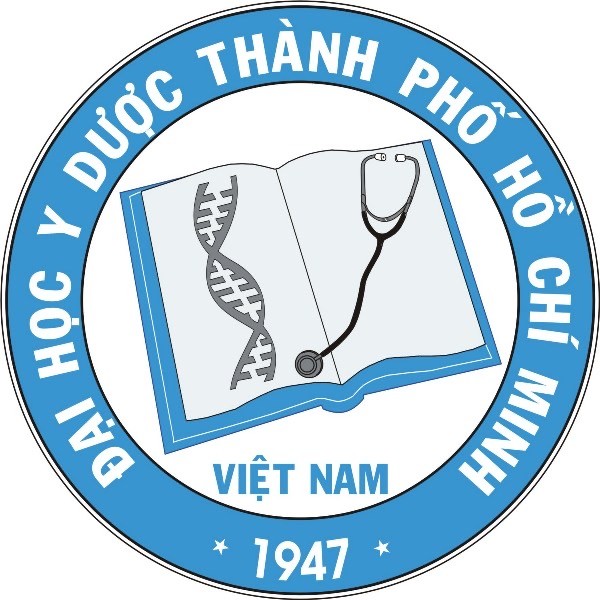 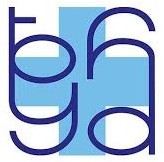 BỆNH VIỆN ĐẠI HỌC Y DƯỢC THÀNH PHỐ HỒ CHÍ MINH
Hẹp van động mạch chủ nặng:  Thay van qua da hay phẫu thuật mở?
Vũ Hoàng Vũ

Trưởng khoa Tim mạch Can thiệp  Bệnh viện Đại học Y Dược TPHCM
1
Nội dung
01
Trường hợp  lâm sàng
02
Các khuynến cáo  về thay van ĐMC
03
Các vấn đề còn  tồn đọng của  thay van động  mạch chủ qua  da (TAVR)
04
Kết luận
2
Trường hợp lâm sàng
Họ và tên: TRẦN V. T.
Năm sinh: 1948 (74 tuổi)
Địa chỉ: Quận 5, TP.HCM
Nghề nghiệp: kỹ sư
Số hồ sơ: N22-0166840
Giới: nam
LDNV: khó thở
3
BỆNH	SỬ
Cách 4 năm, khi đi khám tổng quát tại BV Thống Nhất tình cờ  phát hiện hẹp van động mạch chủ/siêu âm Doppler tim. Bệnh  nhân không có triệu chứng, điều trị nội khoa, siêu âm Doppler  tim kiểm tra mỗi 6 tháng
Cách 2 năm, siêu âm Doppler tim ghi nhận van động mạch chủ  vôi hóa dày, hẹp khít van động mạch chủ (AVA 0,5 cm2,  Vmax 5m/s, PGmean 62 mmHg). Được tư vấn phẫu thuật thay  van động mạch chủ, bệnh nhân không đồng ý, tiếp tục điều trị  nội khoa. Bệnh nhân chưa có triệu chứng, có thể leo dốc  nhanh #50m không khó thở.
4
Bệnh sử
Cách 1 tháng, khi bệnh nhân leo dốc khoảng 5-10m (leo núi),  bệnh nhân thấy khó thở nhiều liên tục hai thì, giảm khi ngồi  nghỉ, cơn #15 phút, không đau ngực, không chóng mặt, không  ngất, không ho, không sốt, không triệu chứng khi nghỉ (không  khó thở khi nằm/khó thở kịch phát về đêm). Bệnh nhân đi  khám, nguyện vọng thay van động mạch chủ.
5
TIỀN CĂN
4 năm nay tại BV Thống Nhất: Hẹp van động mạch chủ nặng,  tăng lipid máu hỗn hợp, bệnh tim mạch do xơ vữa động mạch,  phì đại tiền liệt tuyến, dùng thuốc theo toa:
Amlodipin/Atorvastatin 5mg/10mg 1 v (u) S
Clopidogrel 75mg 1 v (u) S
Bisoprolol 2,5mg 1 v (u) S
Trimetazidin 35mg 1 v x2 (u) S, C
Tamsulosin 0,4mg 1 v (u) T
Isosorbid dinitrat 10mg 1v (u): từng uống khi có cơn khó thở nhưng  cảm thấy mệt, chóng mặt nhiều hơn -> không dùng
Không hút thuốc lá
6
KHÁM
Tần số tim: 72 lần/ph, Huyết áp: 130/80 mmHg, Nhịp thở: 16 lần/ph, Nhiệt độ: 37 oC,  SpO2: 98%/khí trời
Chiều cao: 170 cm, Cân nặng: 66 kg, BMI: 22,8 kg/m2, BSA: 1,77 m2
Bệnh nhân tỉnh, tiếp xúc tốt, nằm đầu bằng dễ chịu
Da niêm hồng, chi ấm, không phù, mạch tứ chi rõ, tĩnh mạch cảnh trong không  phồng/đầu cao 45 độ
Mỏm tim KLS V ngoài trung đòn trái 5cm, đều, T1 T2 rõ, âm thổi tâm thu 3/6 ở KLS II  trái, III phải cạnh xương ức, dạng phụt, lan cổ
Phổi âm phế bào rõ, không ran, gõ vang, rung thanh đều hai bên.
Bụng mềm, gan lách không chạm
Cổ mềm, không yếu chi, không thất điều chi
7
TÓM TẮT
Bệnh nhân nam 74 tuổi đi khám vì khó thở khi gắng sức:

TCCN: khó thở khi leo dốc 5-10m 1 tháng
TCTT: Mỏm tim KLS V ngoài trung đòn trái 5cm, âm thổi tâm thu 3/6 ở  KLS III cạnh phải ức, dạng phụt, lan cổ
TC: Hẹp van động mạch chủ nặng, tăng lipid máu hỗn hợp, bệnh tim  mạch do xơ vữa động mạch, phì đại tiền liệt tuyến
8
HUYẾT HỌC – SINH HÓA
Glucose: 5,2 mmol/L
Creatinin: 1,38-1,32 mg/dL
eGFR: 54-53 mL/ph/1,73 m2
Natri: 140 mmol/L
Kali: 3,6 mmol/L
AST: 26 U/L
ALT: 18 U/L
WBC: 10,1 G/L
NEU: 7,412 G/L
LYM: 1,351 G/L
EOS: 0,303 G/L
HGB: 14,7 g/L
MCV: 89,9 fL
PLT: 244 G/L
9
XN	khác
Cholesterol: 228 mg/dL
LDL-C: 138 mg/dL
NT-proBNP: 1892 ng/L (<125
cho <75 tuổi)
TPTNT10TS
S.G. 1,010
pH 6.0
PRO âm tính
BLOOD âm tính
LEU âm tính
NIT âm tính
GLU âm tính
10
ĐIỆN TÂM ĐỒ
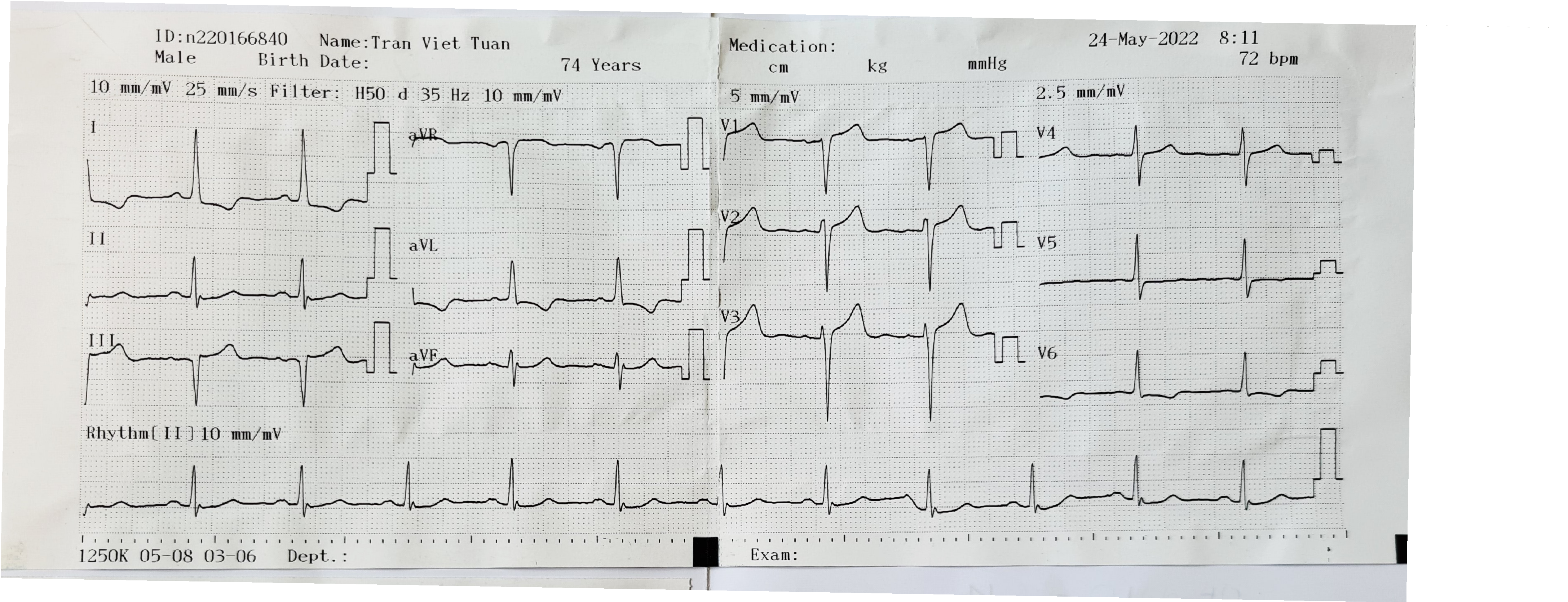 11
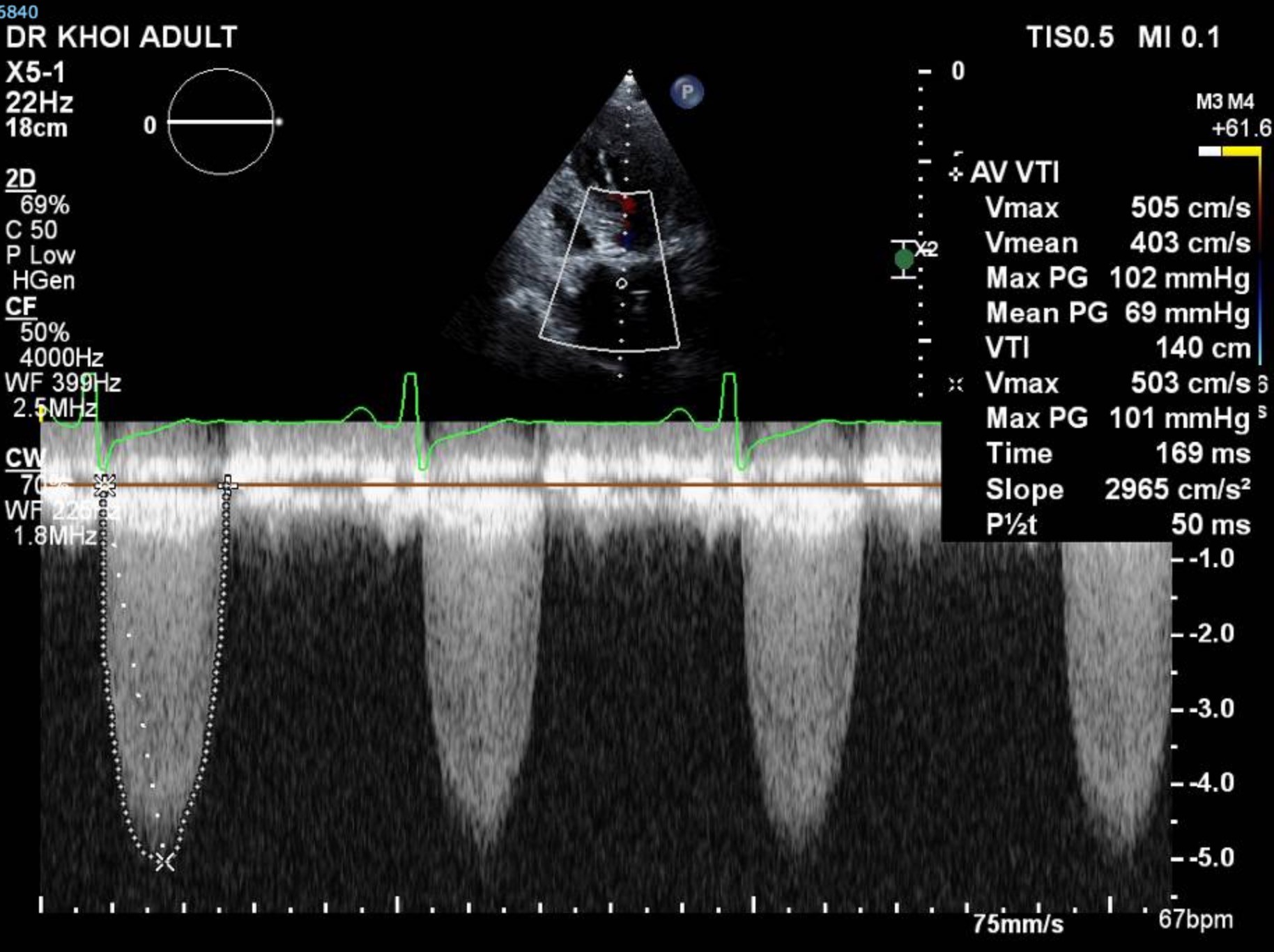 Không hẹp LVOT. Vòng van ĐMC  27mm, xoang Valsalva 34mm, STJ  30mm, ĐMC lên 37.6mm.
Van ĐMC khả năng hai mảnh  sievers 1 raphe lá vành phải và trái.  Vôi hóa vòng van và cánh van rất  nặng nghĩ do thoái hóa. Lá vành  phải và vành trái gần như bất động.
Hẹp van ĐMC nặng, AV Vmax  505cm/s, PG max/mean  102/69mmHg, diện tích mở van  trên phương trình liên tục 0.6cm2,  planimetry 0.51cm2, DVI=0.16.
Hở van ĐMC trung bình, khó đo  VC, PHT=363ms.
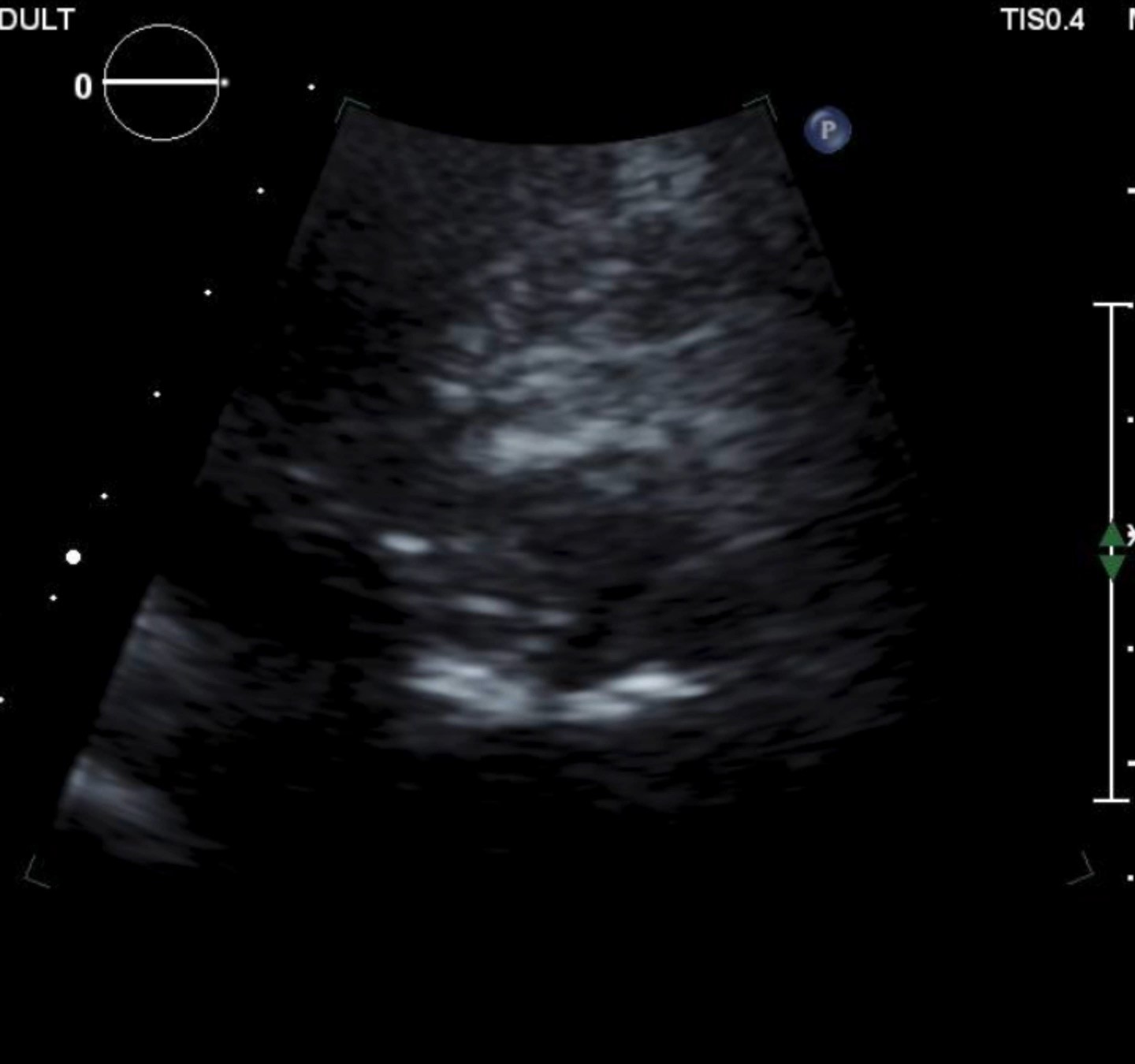 12
CHẨN ĐOÁN
Hẹp nặng kèm hở trung bình van động mạch chủ do thoái hóa  van, vôi hoá (AVA=0.6 cm2, PGmax/mean 102/69 mmHg)

Suy tim NYHA II EF 60.5%, hệ mạch vành hẹp không ý nghĩa,  RCA xuất phảt từ xoang vành trái (MSCT 24/05/2022)

Bệnh thận mạn giai đoạn G3a – Tăng huyết áp – Tăng sinh  lành tính tiền liệt tuyến
13
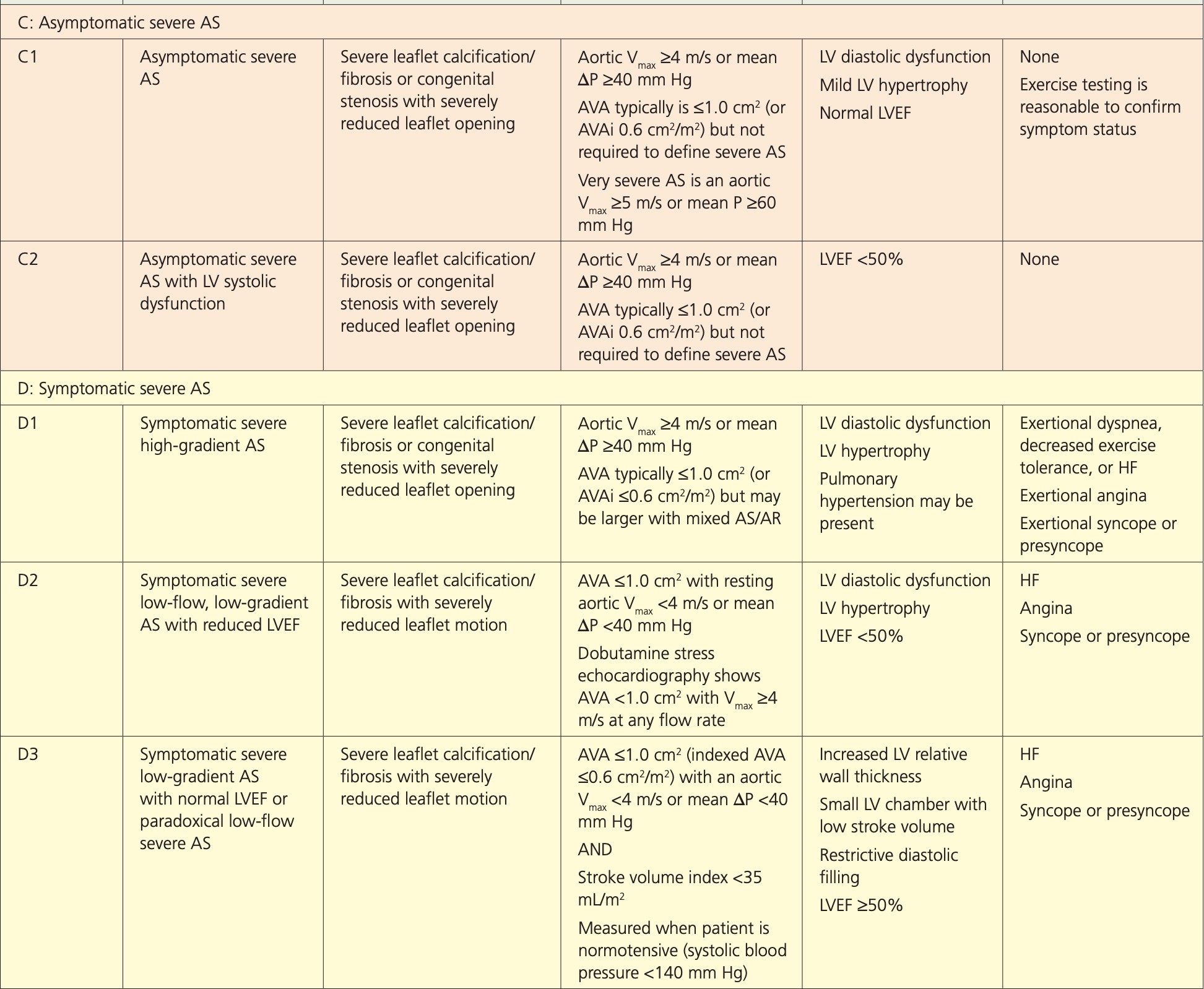 2020 ACC/AHA
Guideline for the  Management of
Valvular Heart  Disease
14
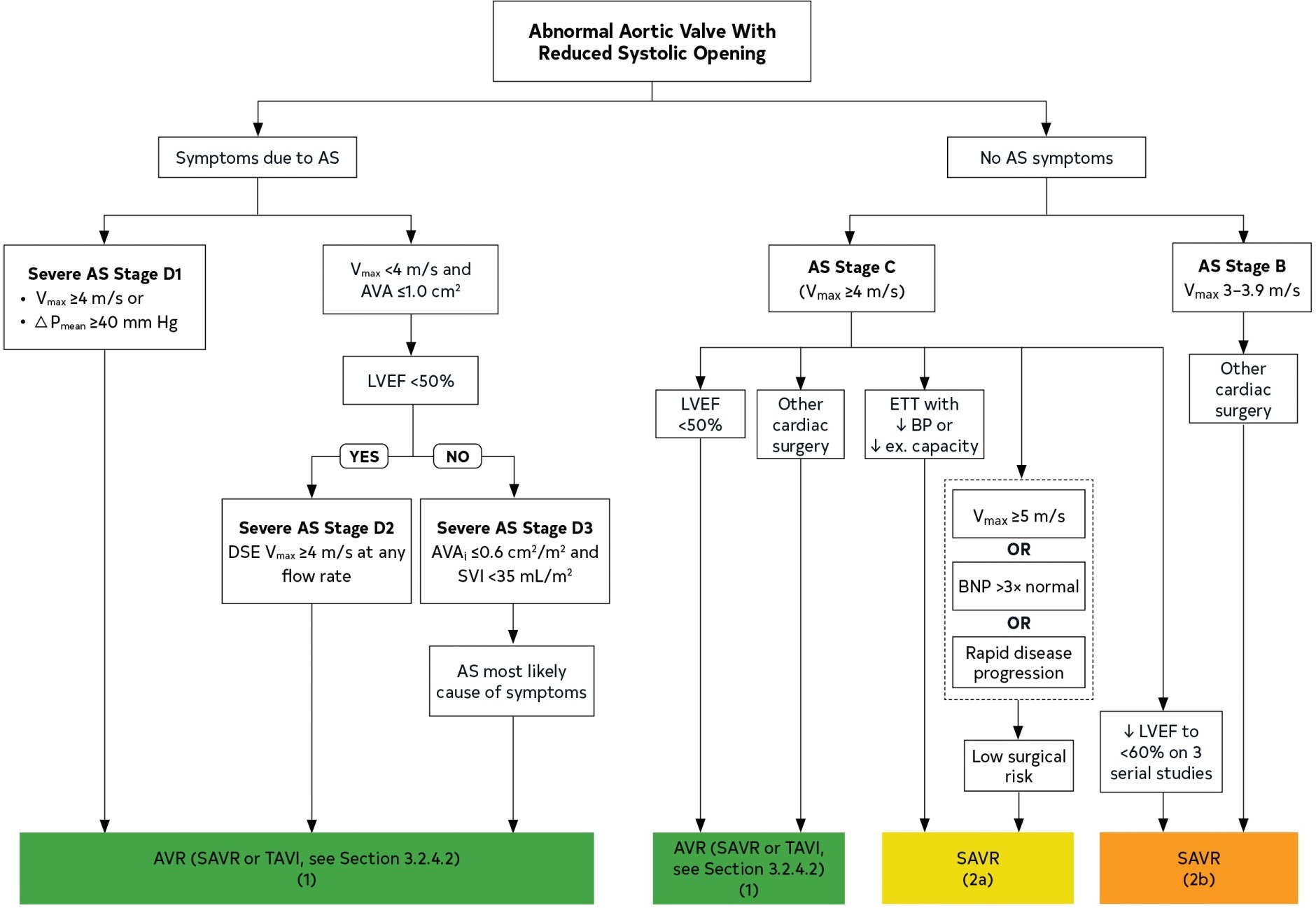 2020 ACC/AHA
Guideline for the  Management of
Valvular Heart  Disease
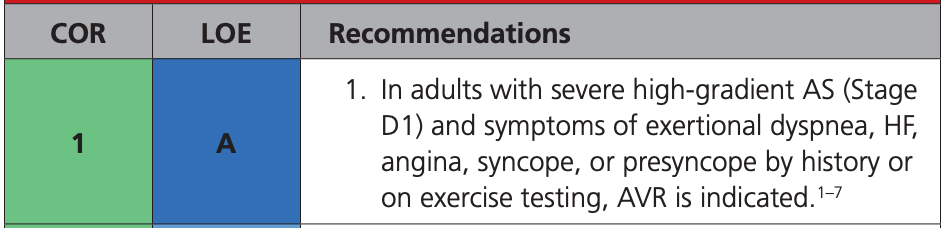 15
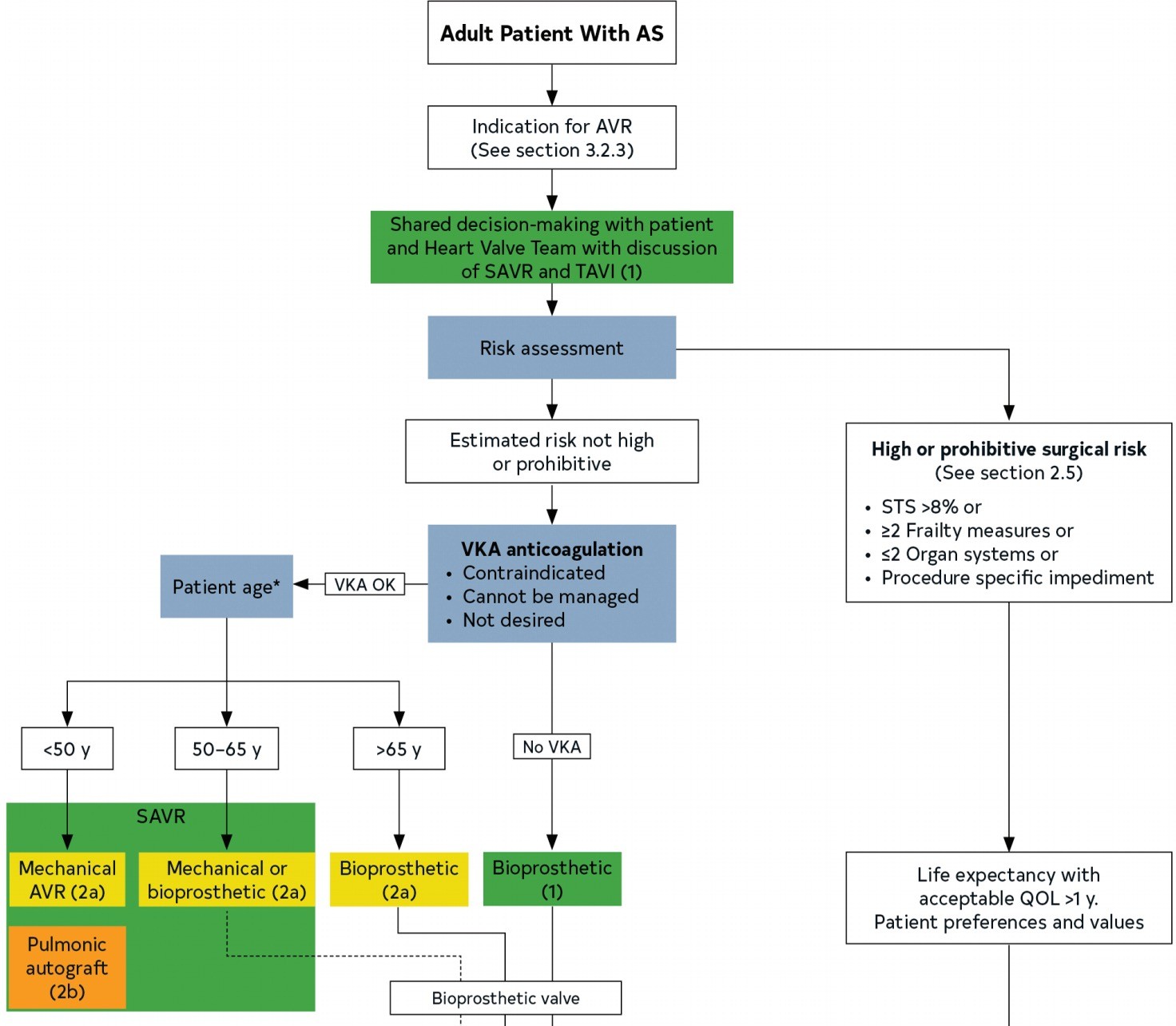 2020 ACC/AHA
Guideline for the  Management of
Valvular Heart  Disease
16
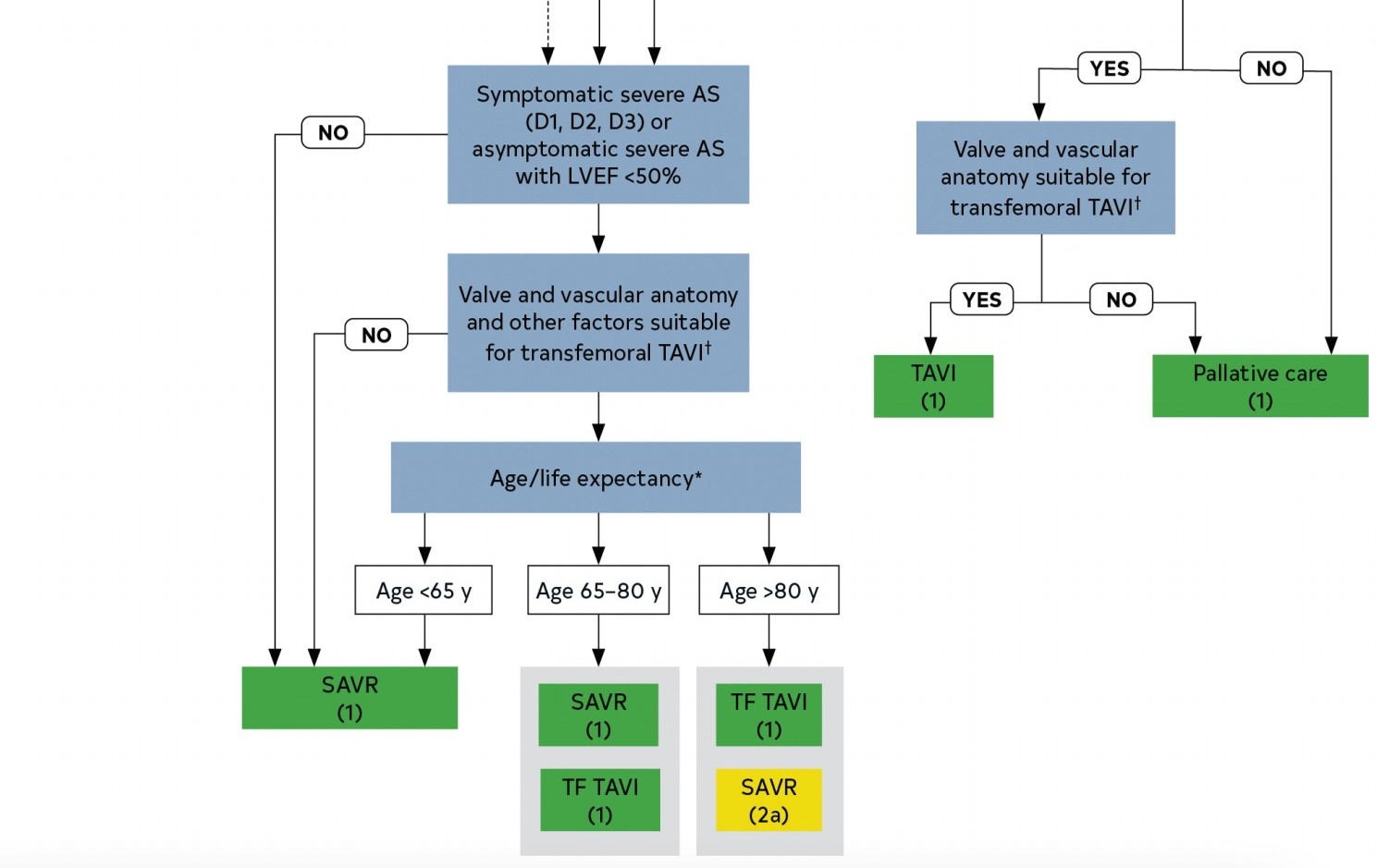 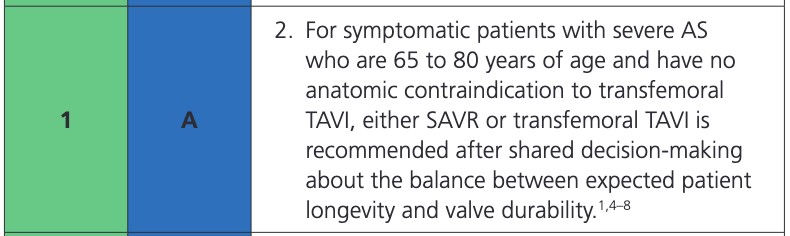 *Approximate ages, based on US Actuarial Life Expectancy tables, are provided for guidance. The balance between expected patient longevity and  valve durability varies continuously across the age range, with more durable valves preferred for patients with a longer life expectancy.
Bioprosthetic valve durability is finite (with shorter durability for younger patients), whereas mechanical valves are very durable but require
lifelong anticoagulation. Long-term (20-y) data on outcomes with surgical bioprosthetic valves are available; robust data on transcatheter  bioprosthetic valves extend to only 5 years, leading to uncertainty about longer-term outcomes. The decision about valve type should be  individualized on the basis of patient-specific factors that might affect expected longevity.
17
TAVR vs SAVR?
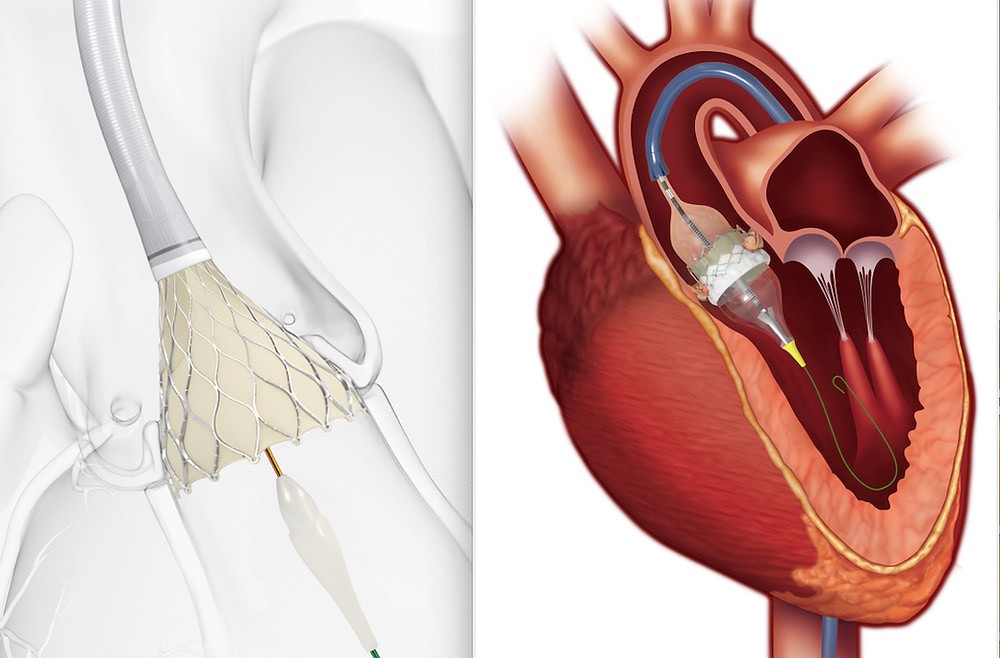 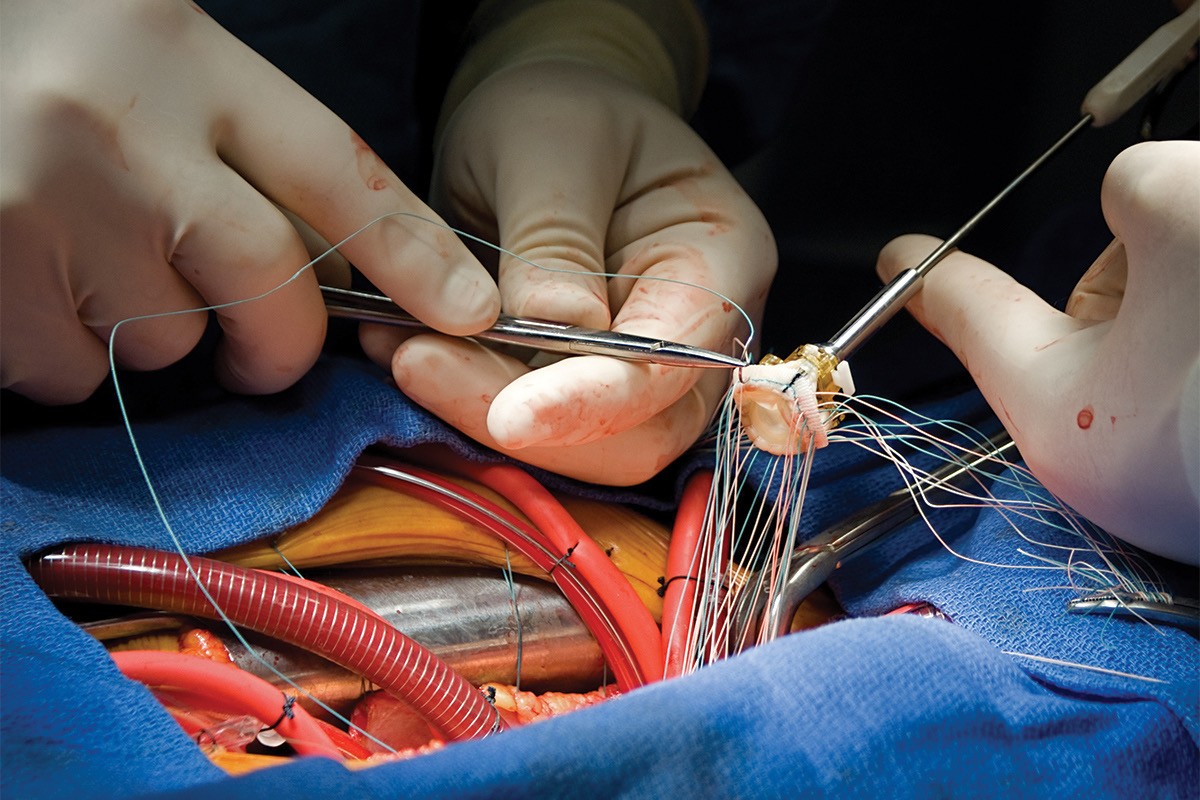 18
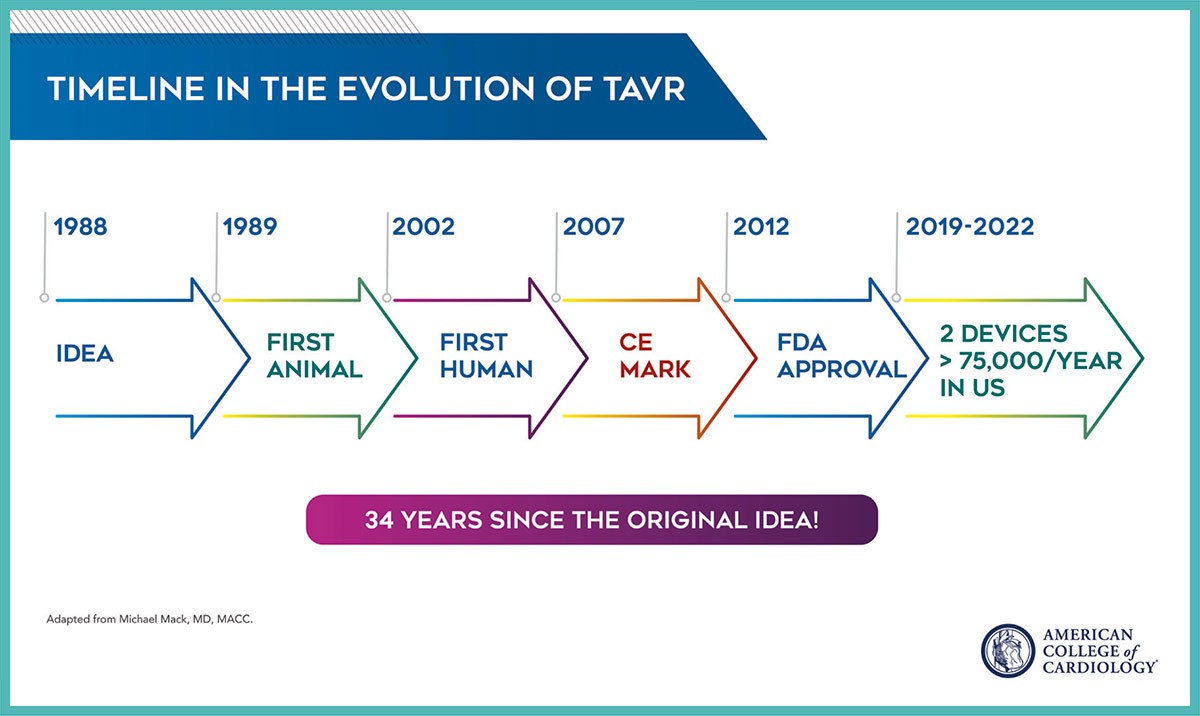 19
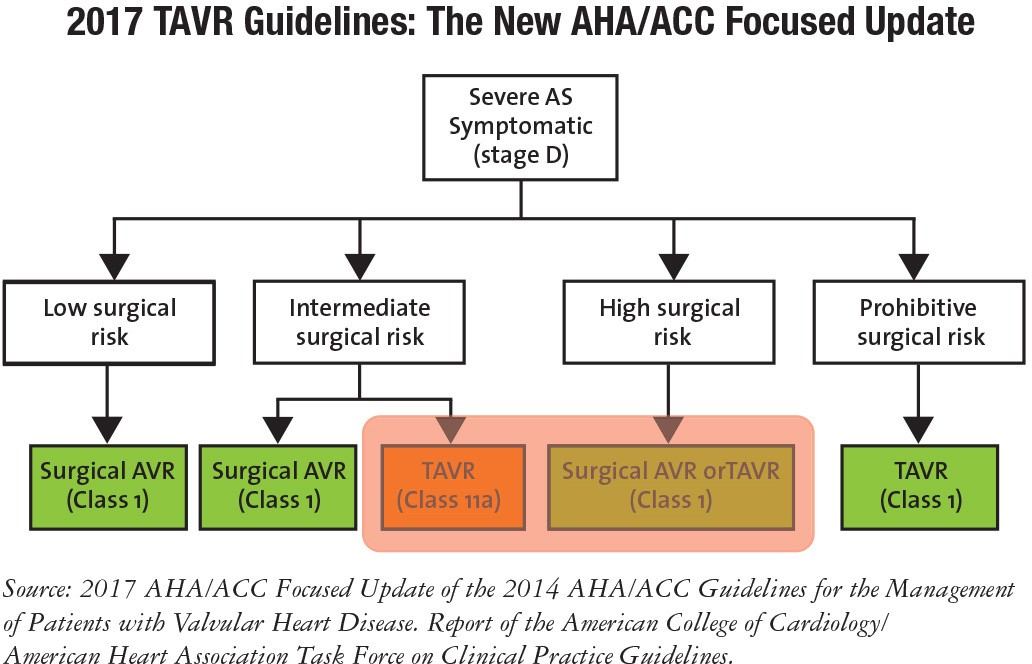 20
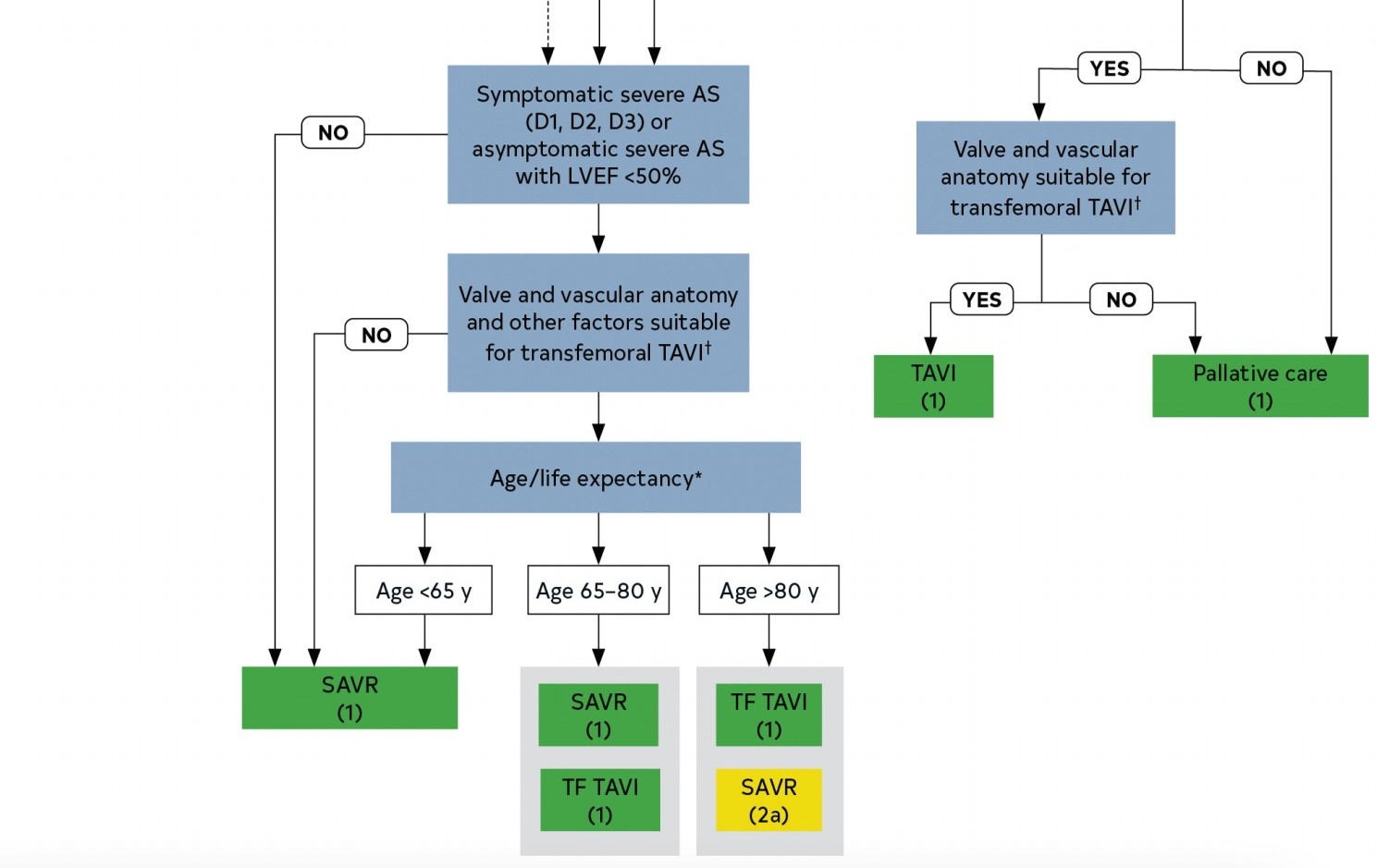 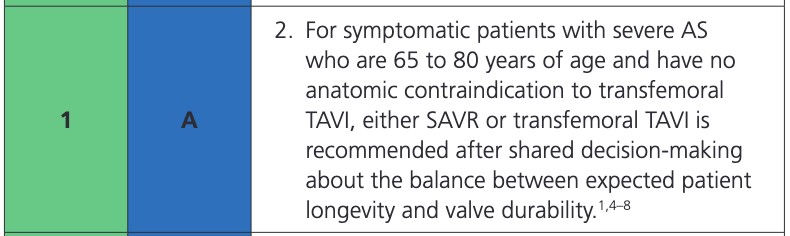 *Approximate ages, based on US Actuarial Life Expectancy tables, are provided for guidance. The balance between expected patient longevity and  valve durability varies continuously across the age range, with more durable valves preferred for patients with a longer life expectancy.
Bioprosthetic valve durability is finite (with shorter durability for younger patients), whereas mechanical valves are very durable but require
lifelong anticoagulation. Long-term (20-y) data on outcomes with surgical bioprosthetic valves are available; robust data on transcatheter  bioprosthetic valves extend to only 5 years, leading to uncertainty about longer-term outcomes. The decision about valve type should be  individualized on the basis of patient-specific factors that might affect expected longevity.
21
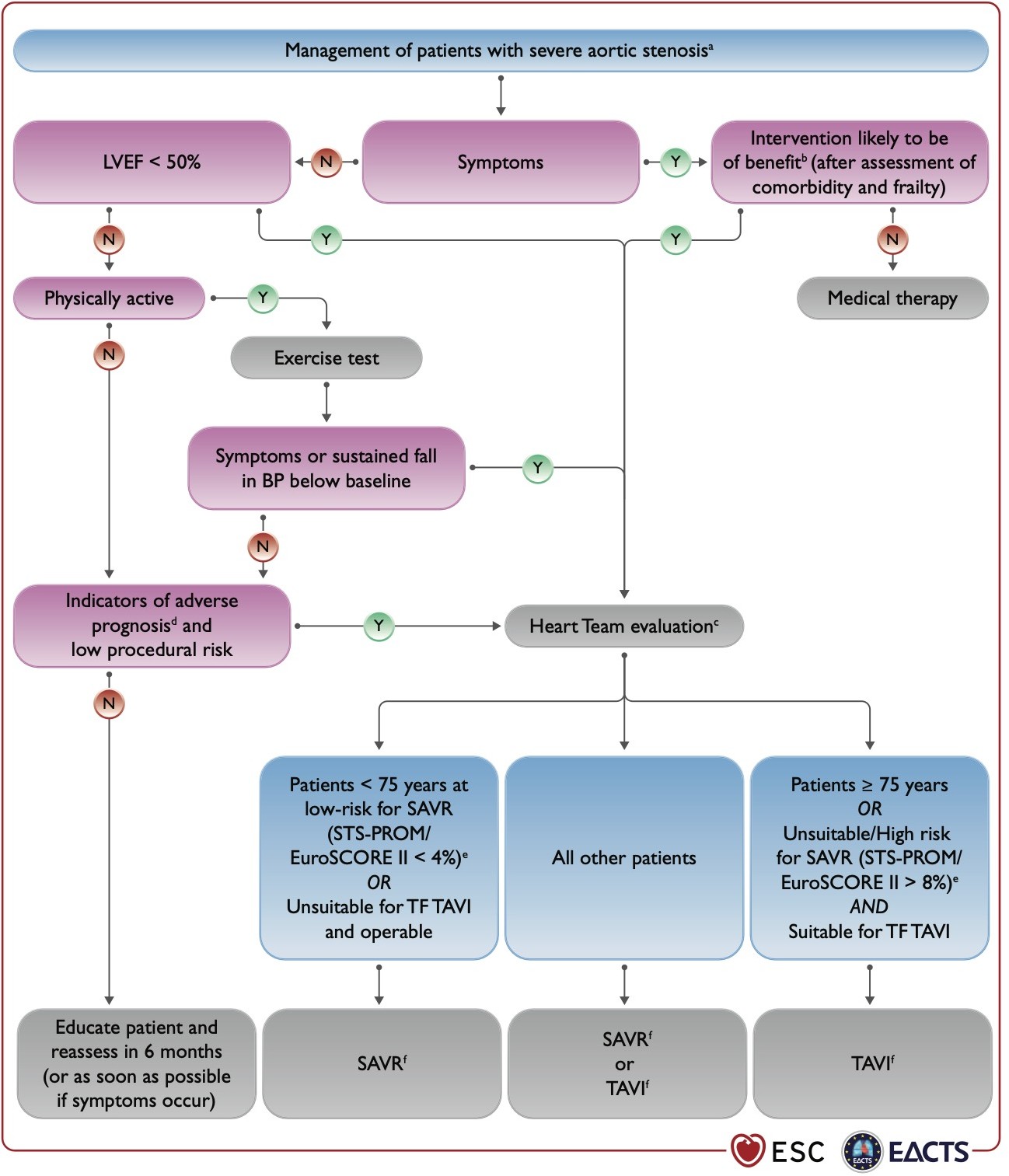 Khuyến cáo  của Hội Tim  mạch Châu  Âu 2021
22
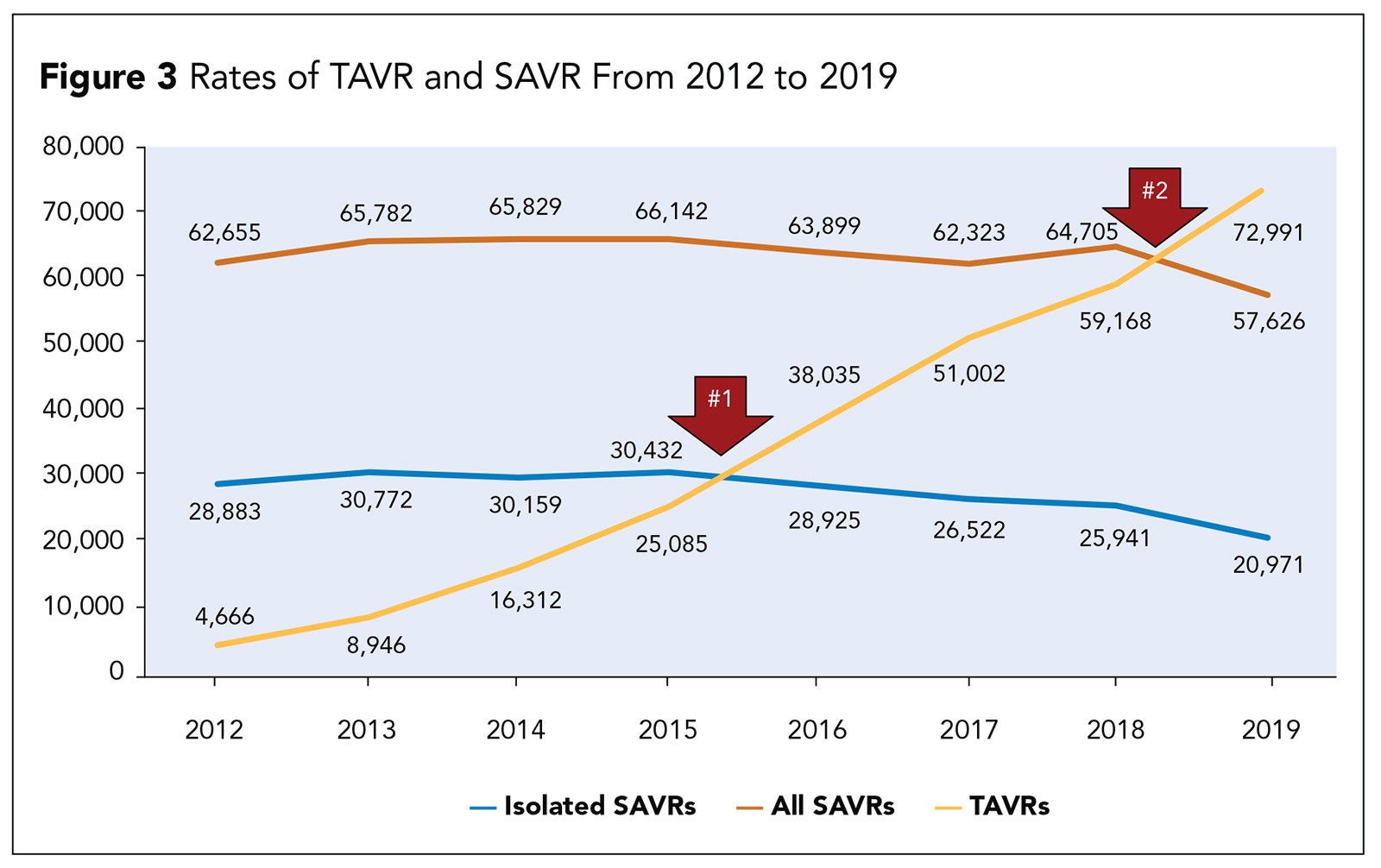 23
Thay van ĐMC qua da 2022
Hẹp van ĐMC nặng có chỉ định thay van
Bệnh nhân nào sẽ phẫu thuật mở ngực?
24
Thay van ĐMC qua da
Van nong bằng bóng
Van tự bung
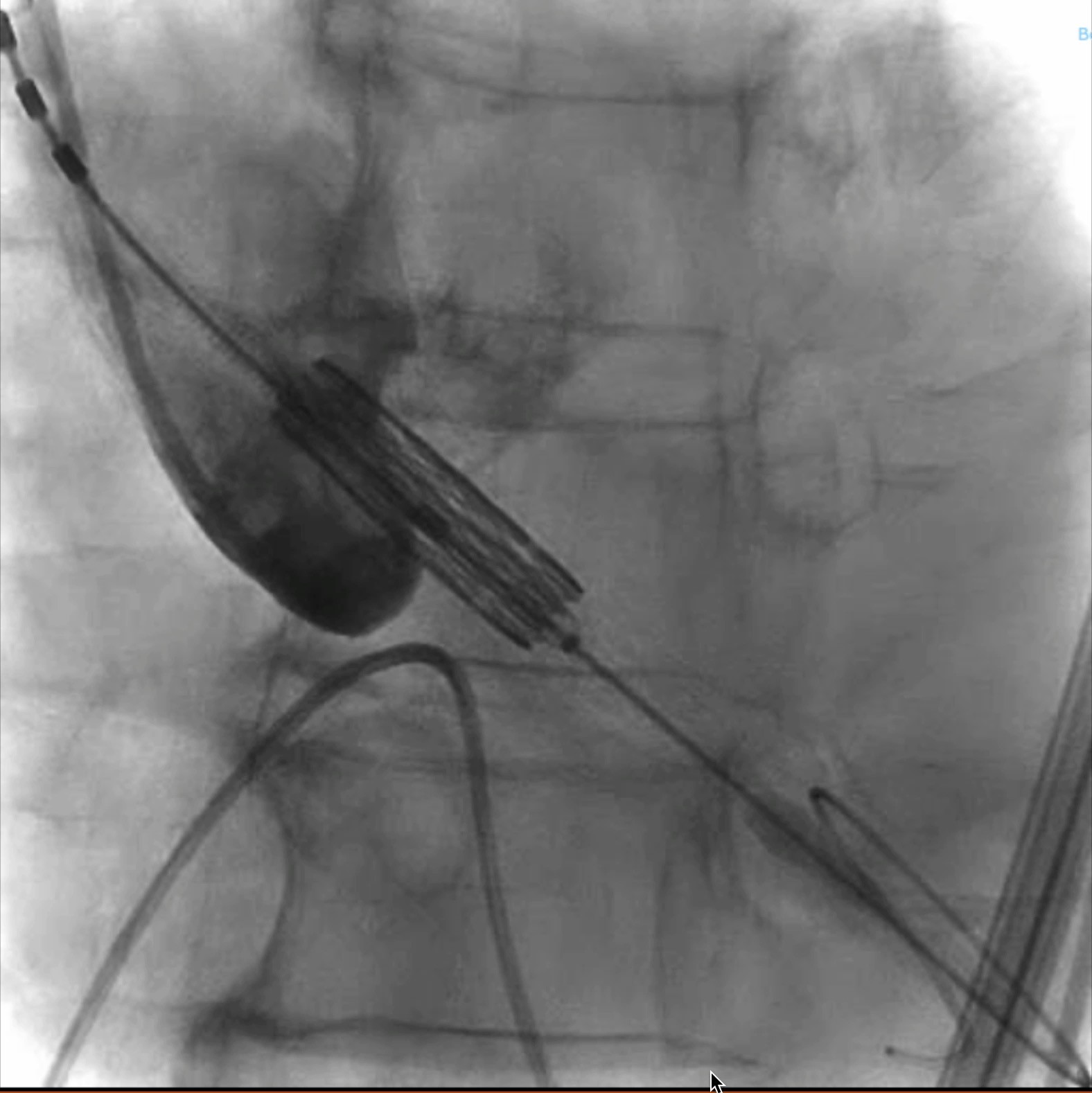 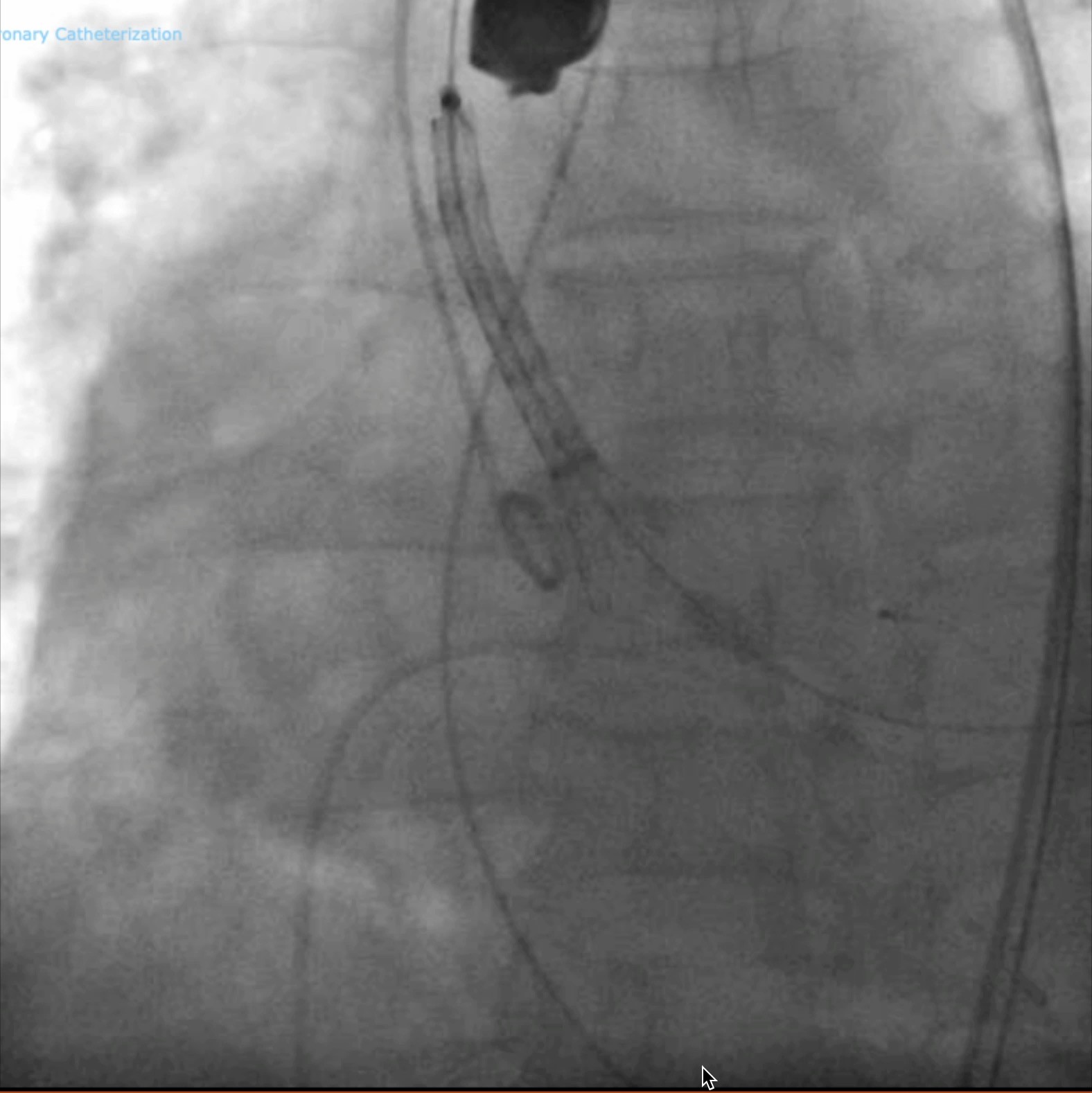 25
TAVI cho bệnh nhân
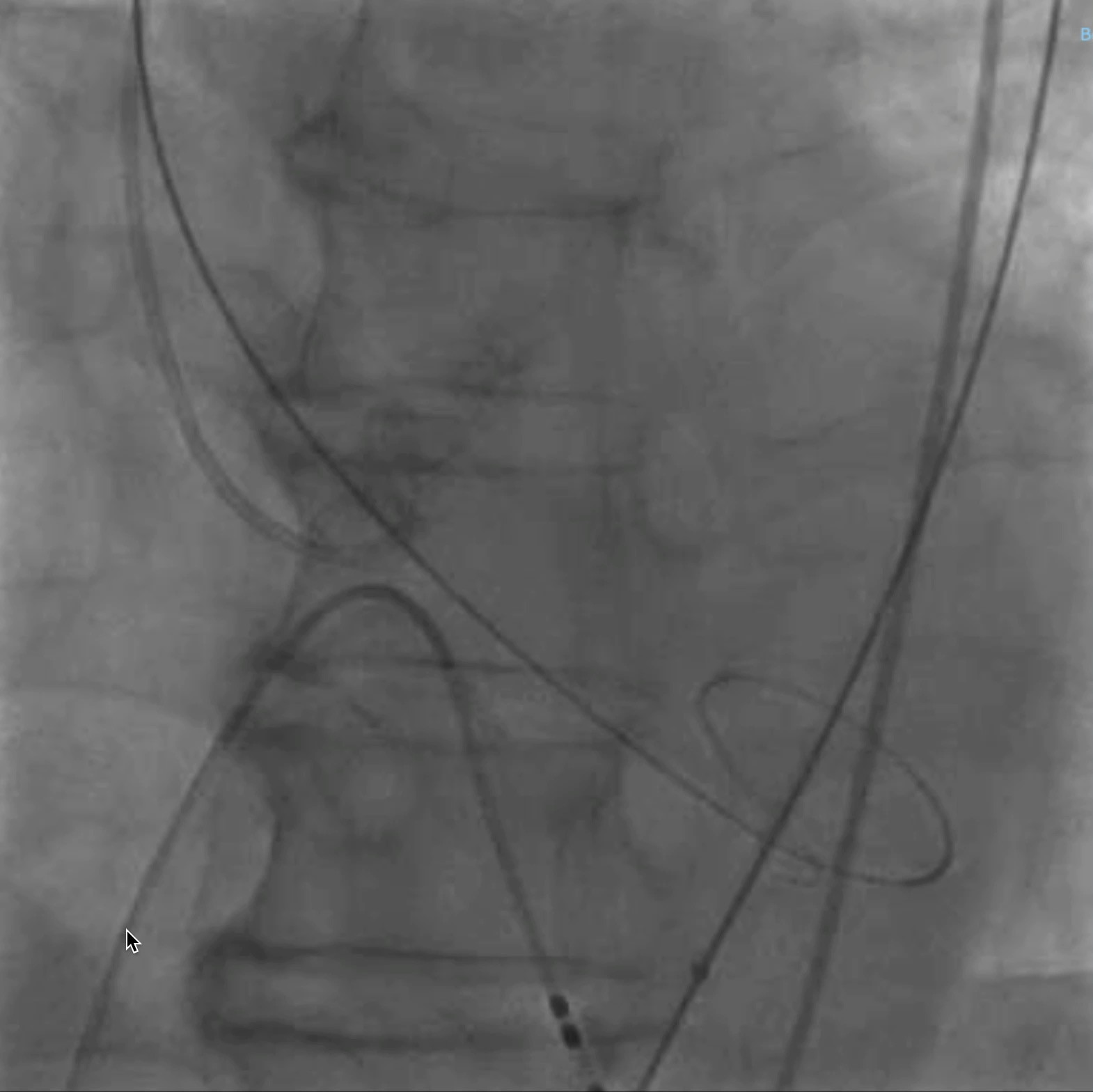 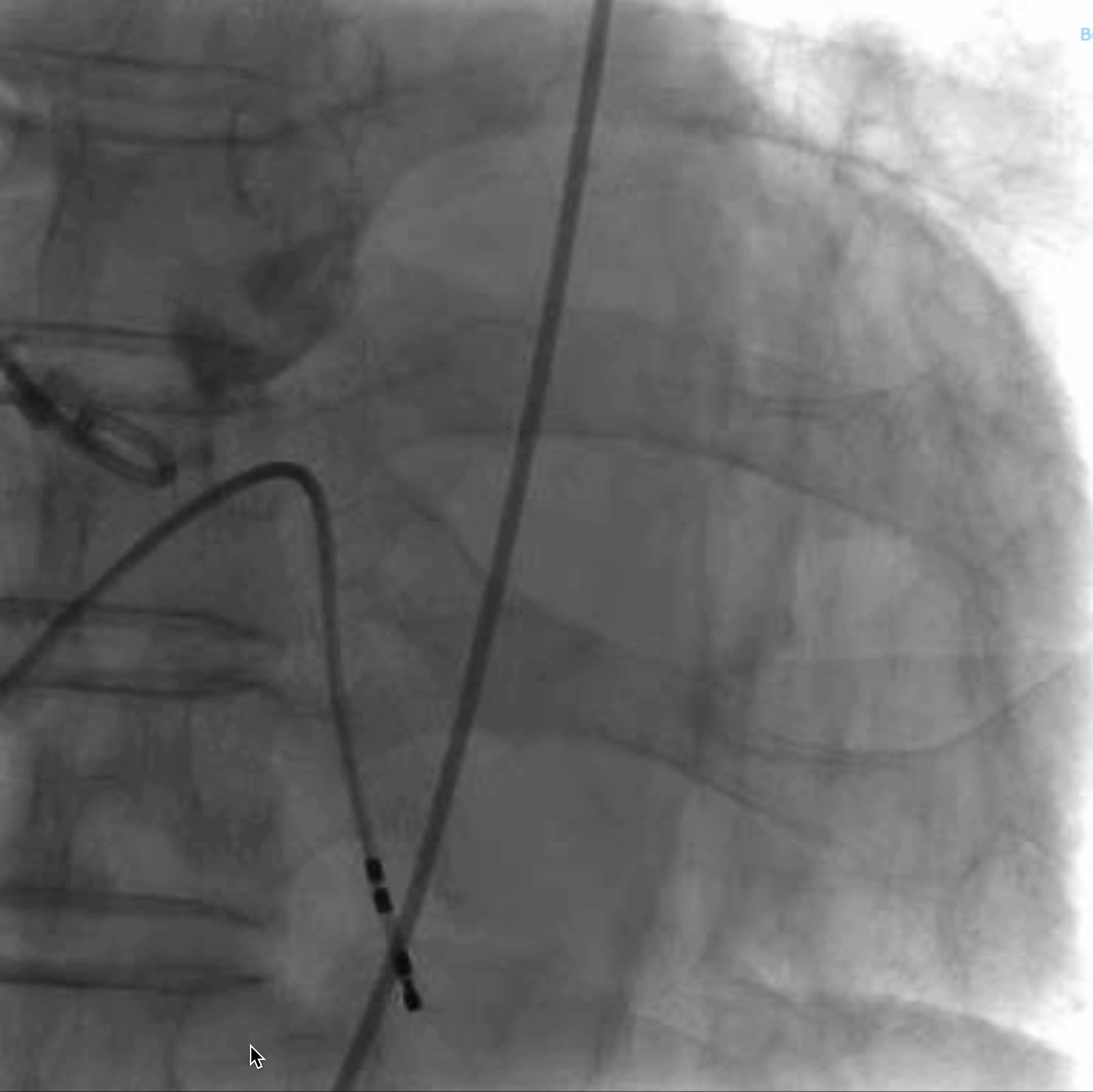 26
TAVI cho bệnh nhân
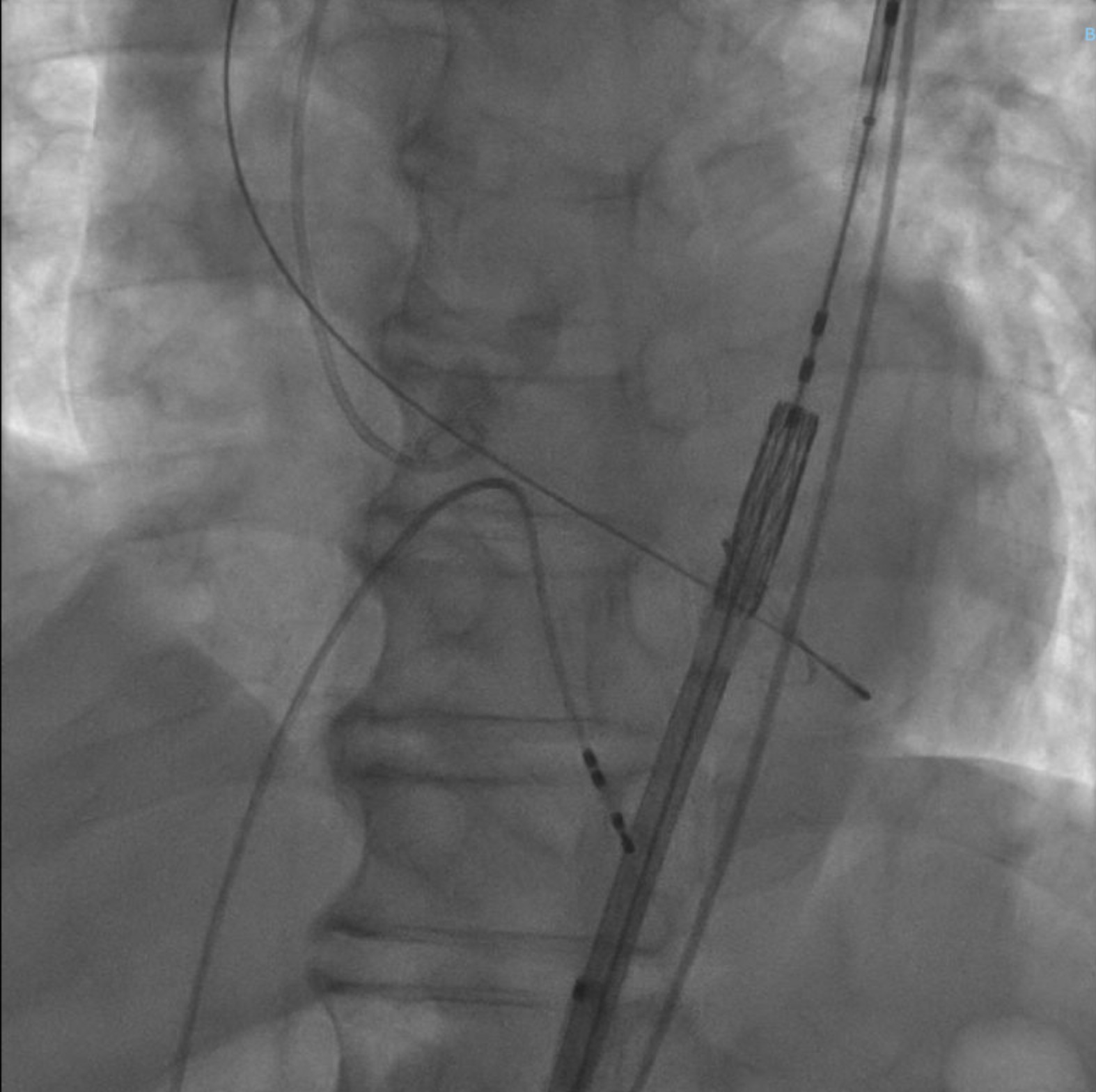 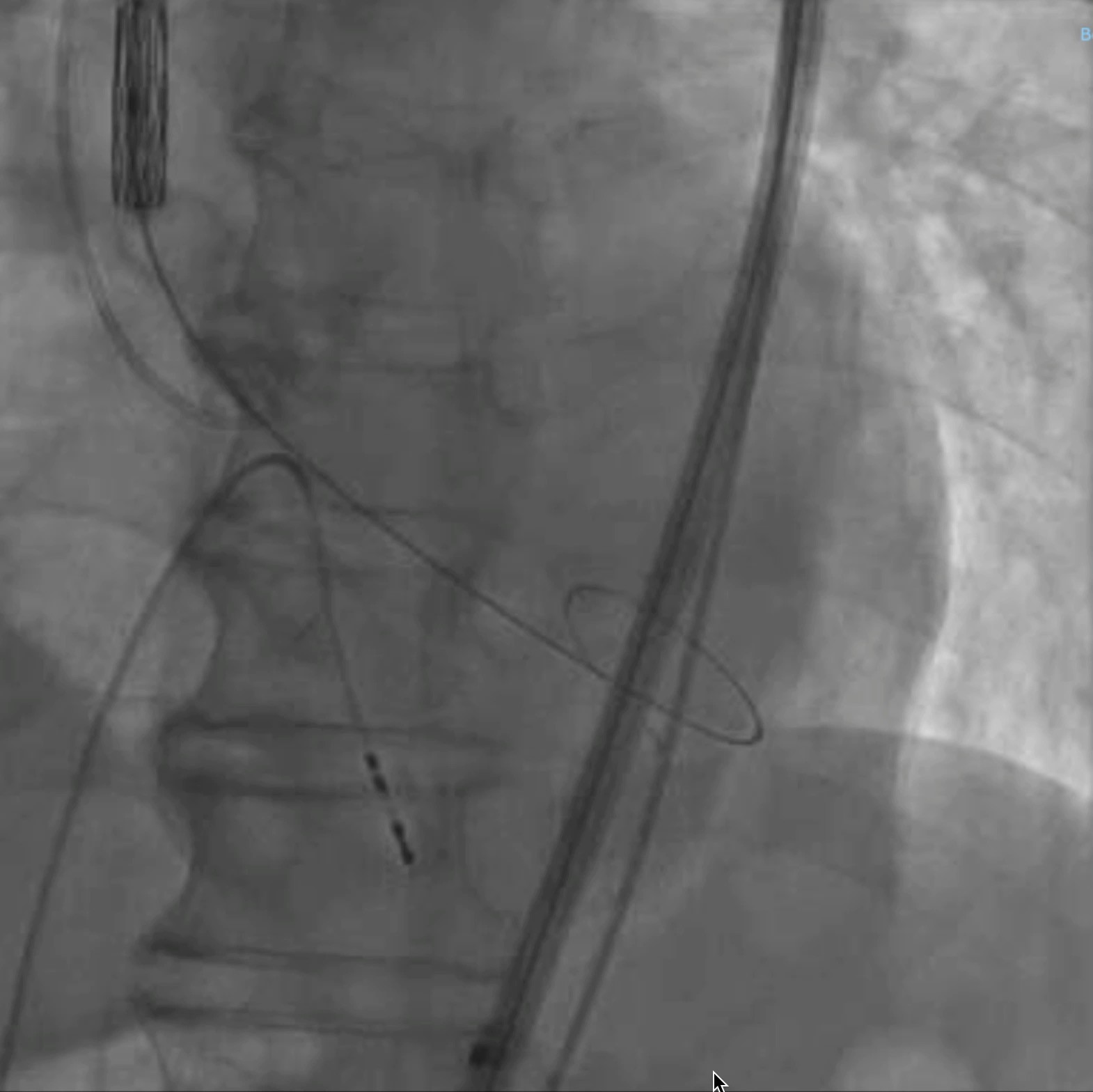 27
TAVI cho bệnh nhân
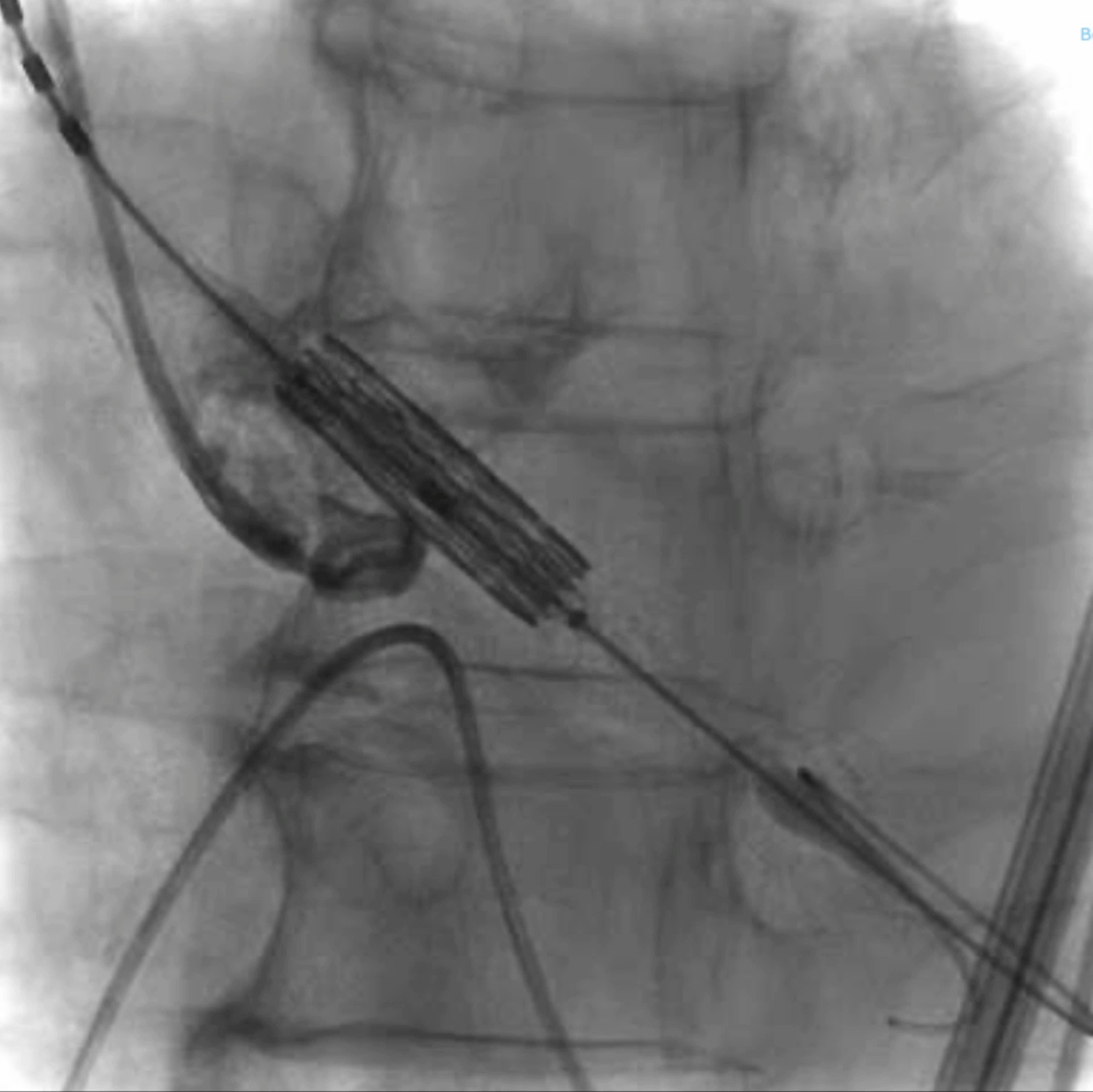 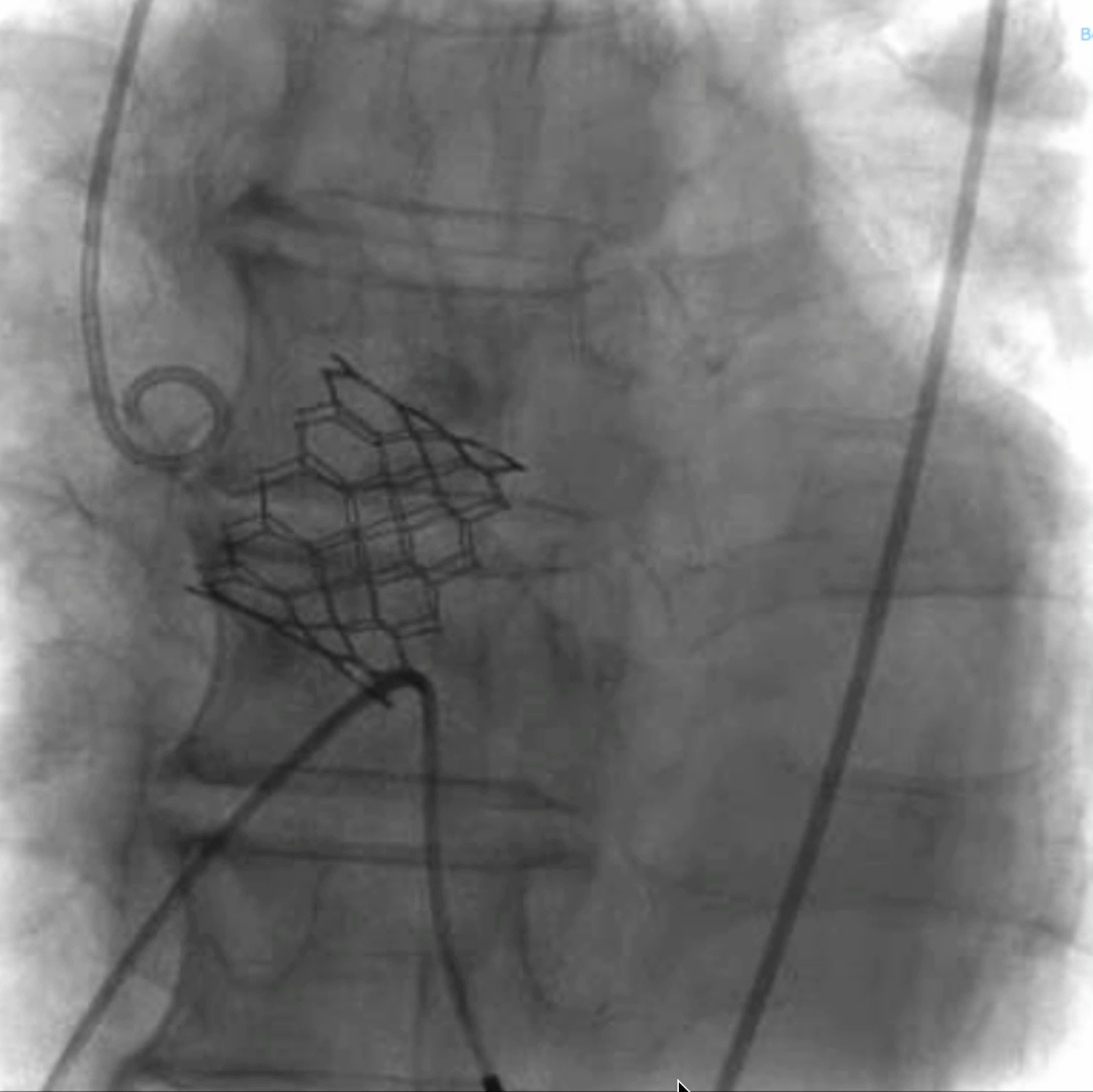 28
TAVI cho bệnh nhân
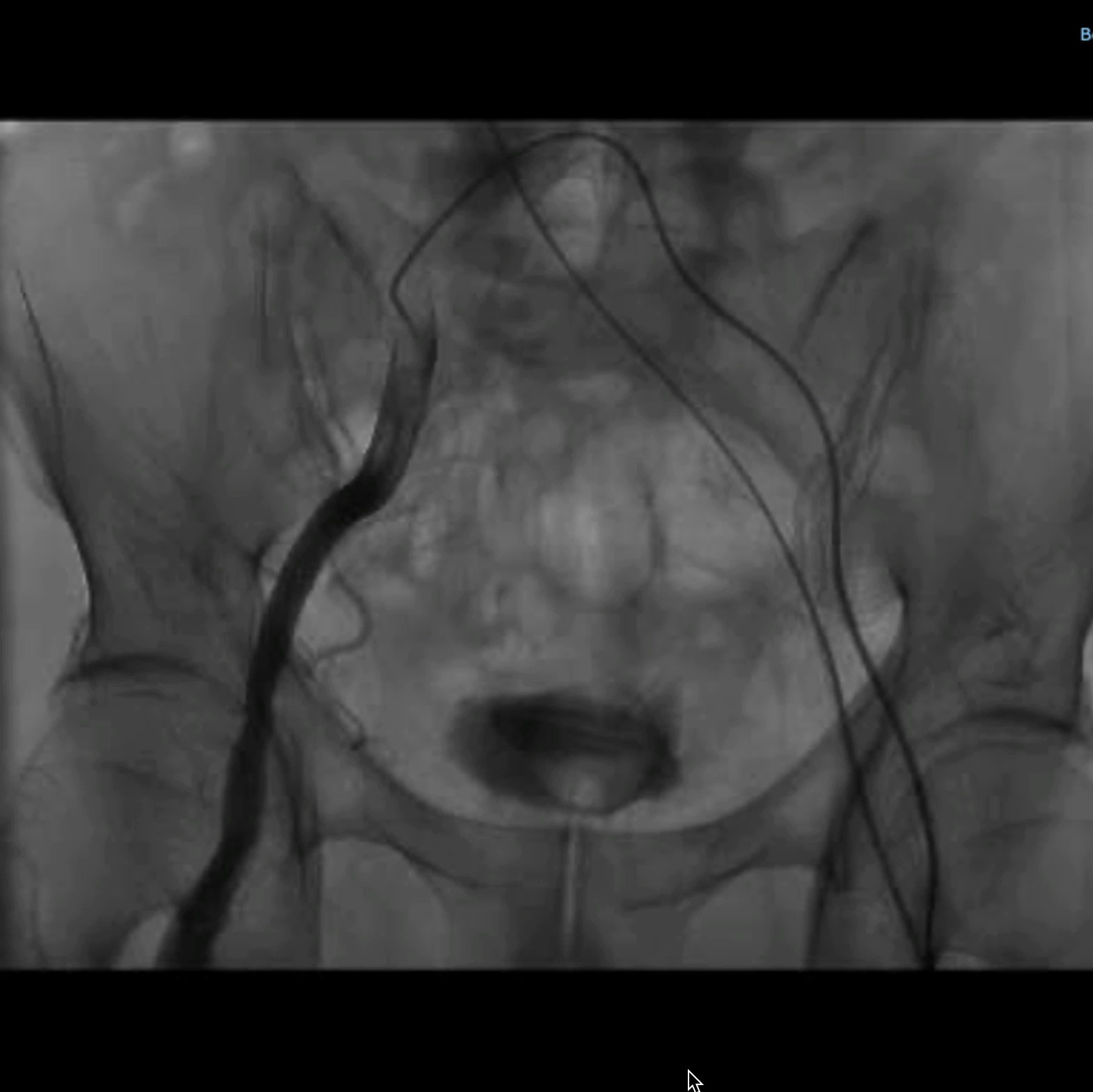 29
TAVI: các vấn đề tồn đọng
Chỉ định TAVR cho tất cả bệnh nhân: nguy cơ phẫu thuật thấp  đến cao

Xu hướng trong tương lai: bệnh nhân TAVR ngày càng trẻ hơn:
Van ĐMC 2 mảnh
Tuổi thọ của van sinh học: Redo TAVI
Can thiệp mạch vành trong tương lai
30
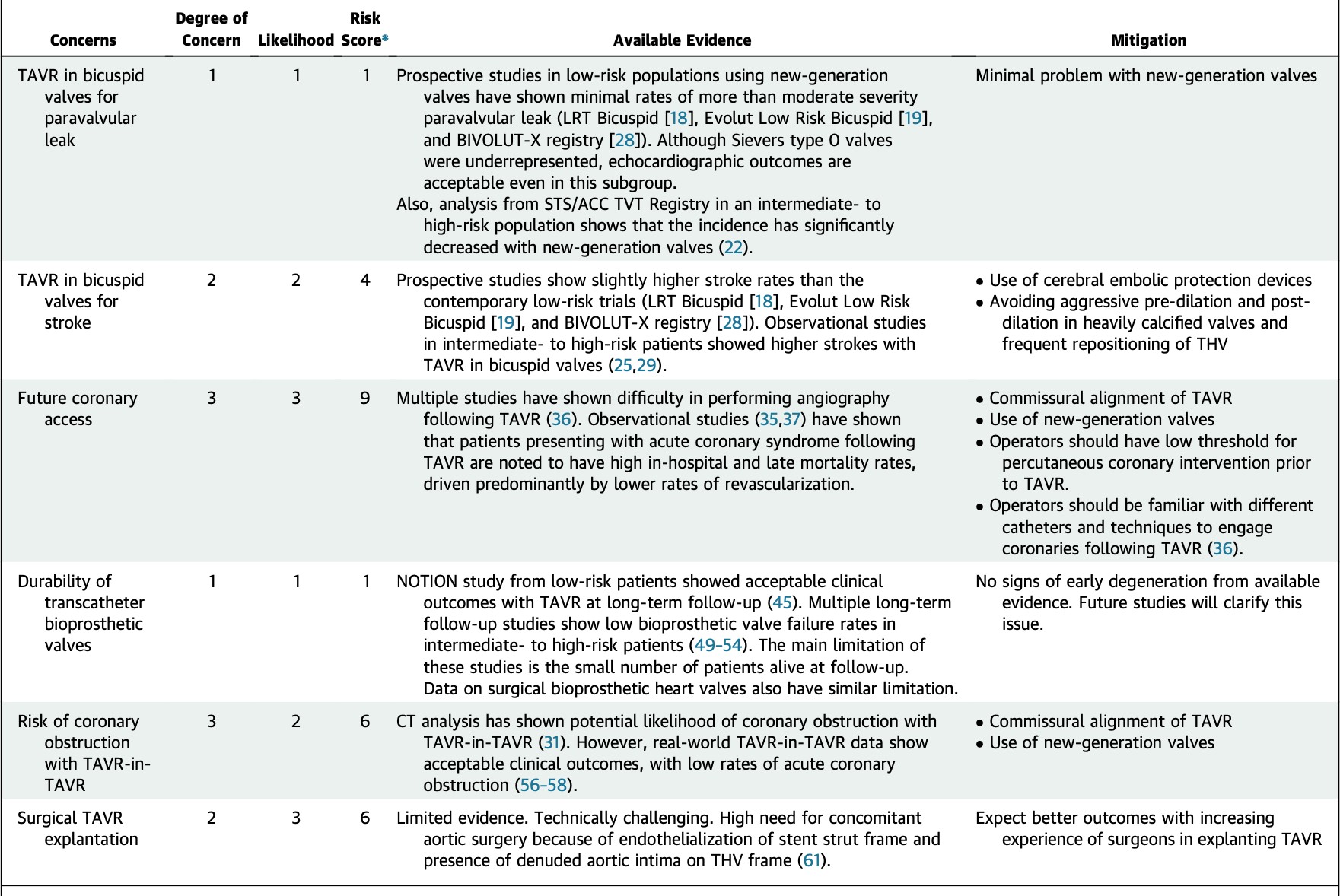 31
Van ĐMC 2 mảnh
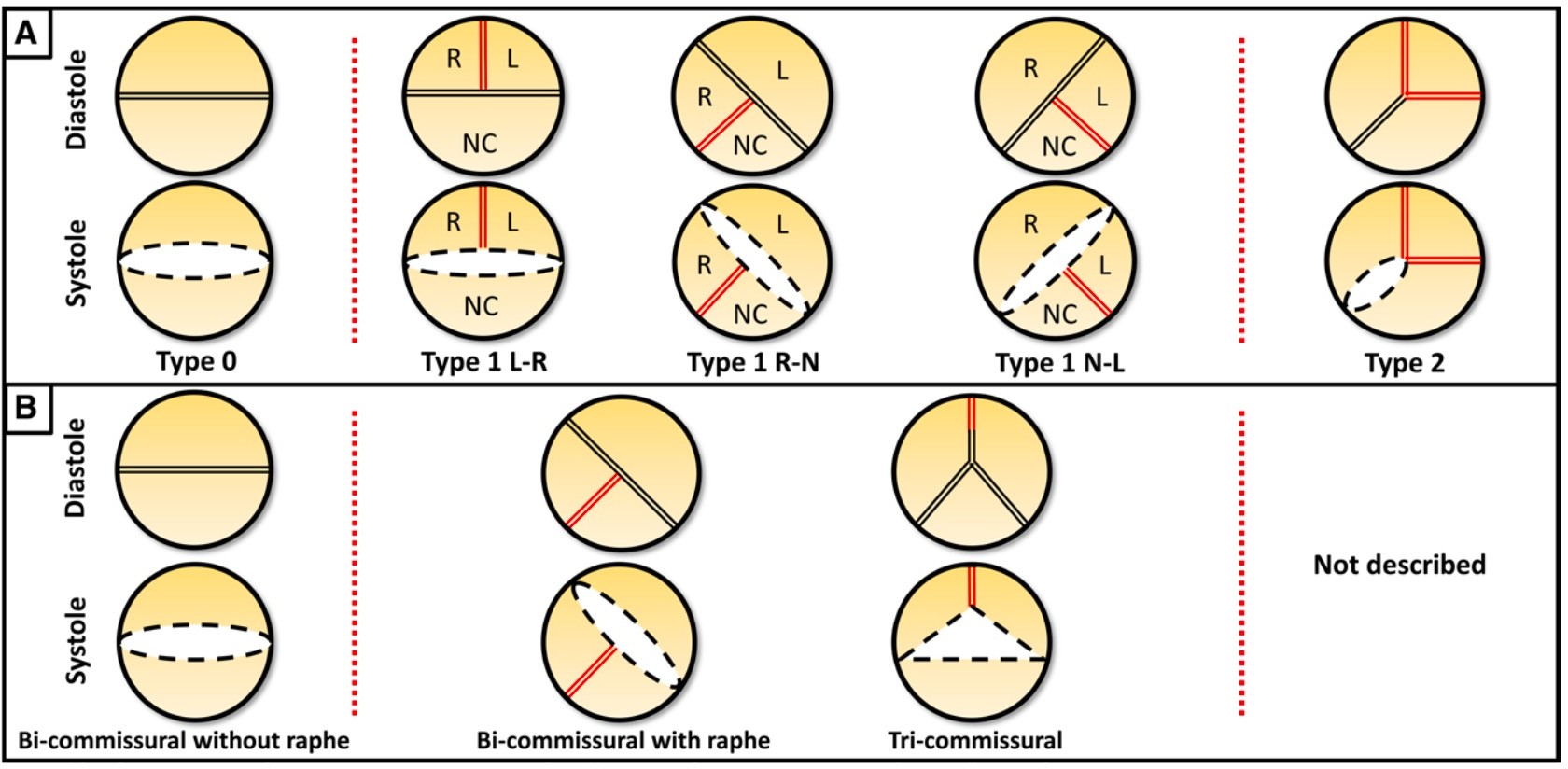 32
Circulation. 2021;143:1043–1061
Tần suất van ĐMC 2 mảnh
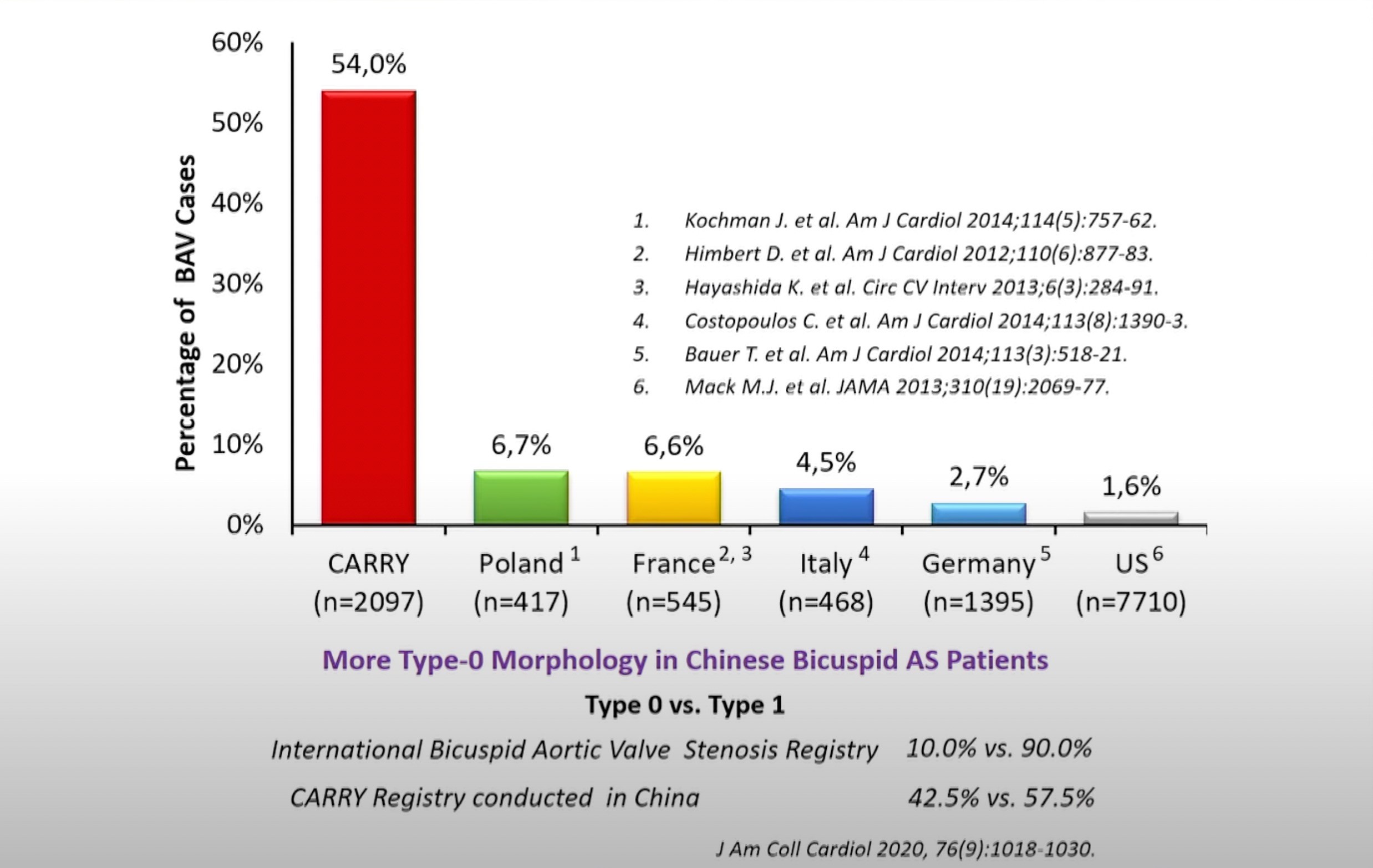 33
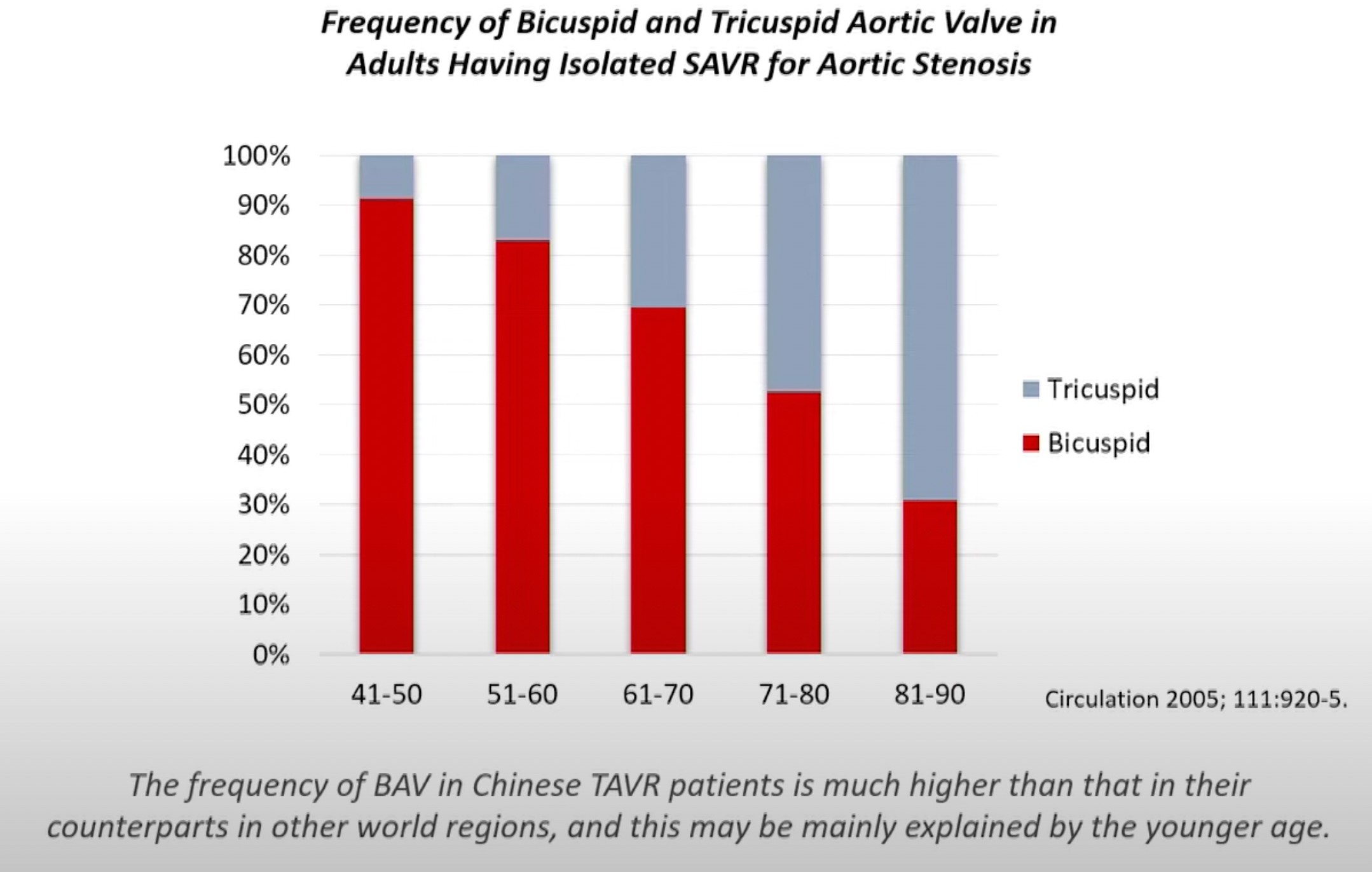 34
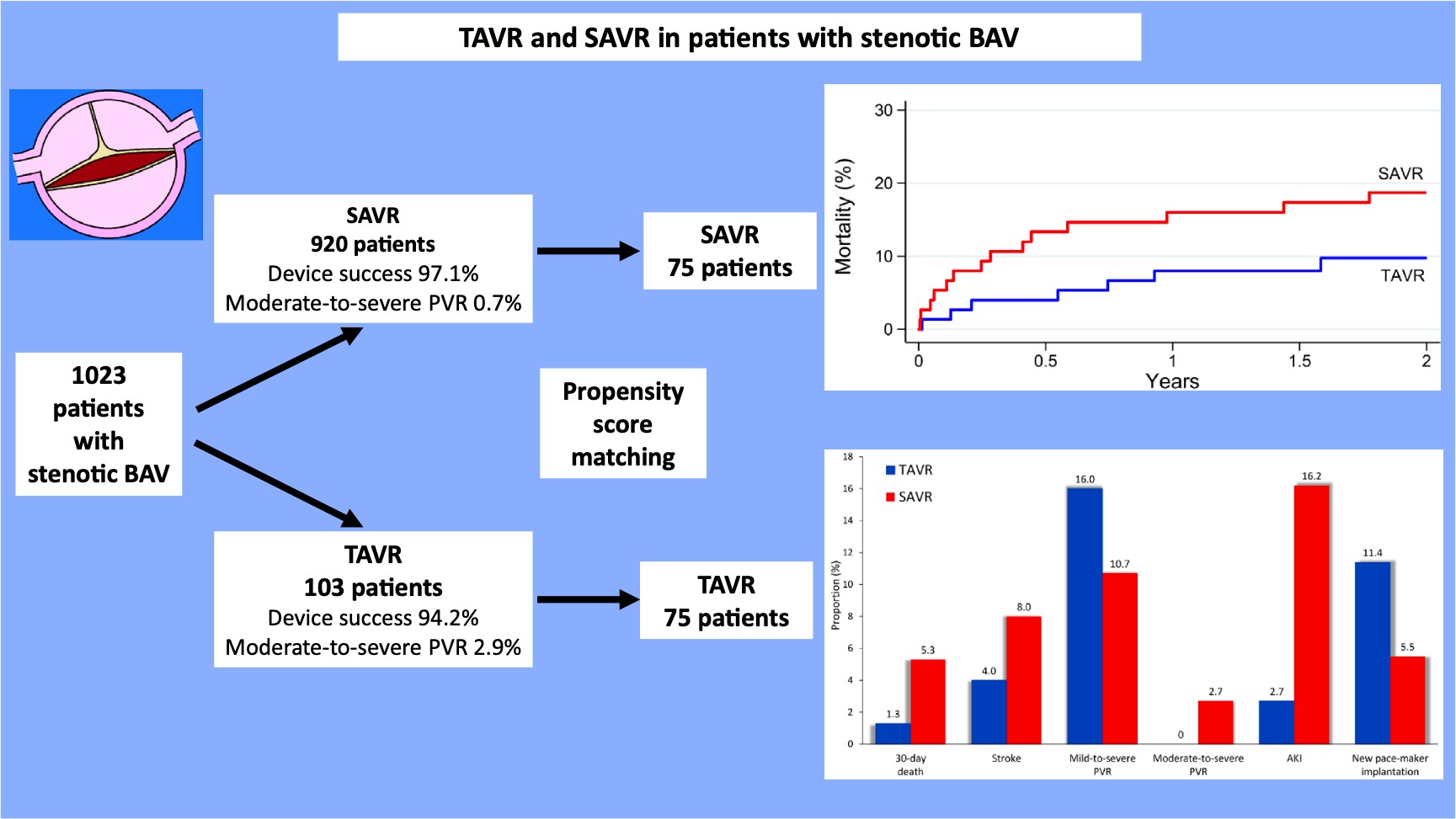 35
Clinical Research in Cardiology (2021) 110:429–439.
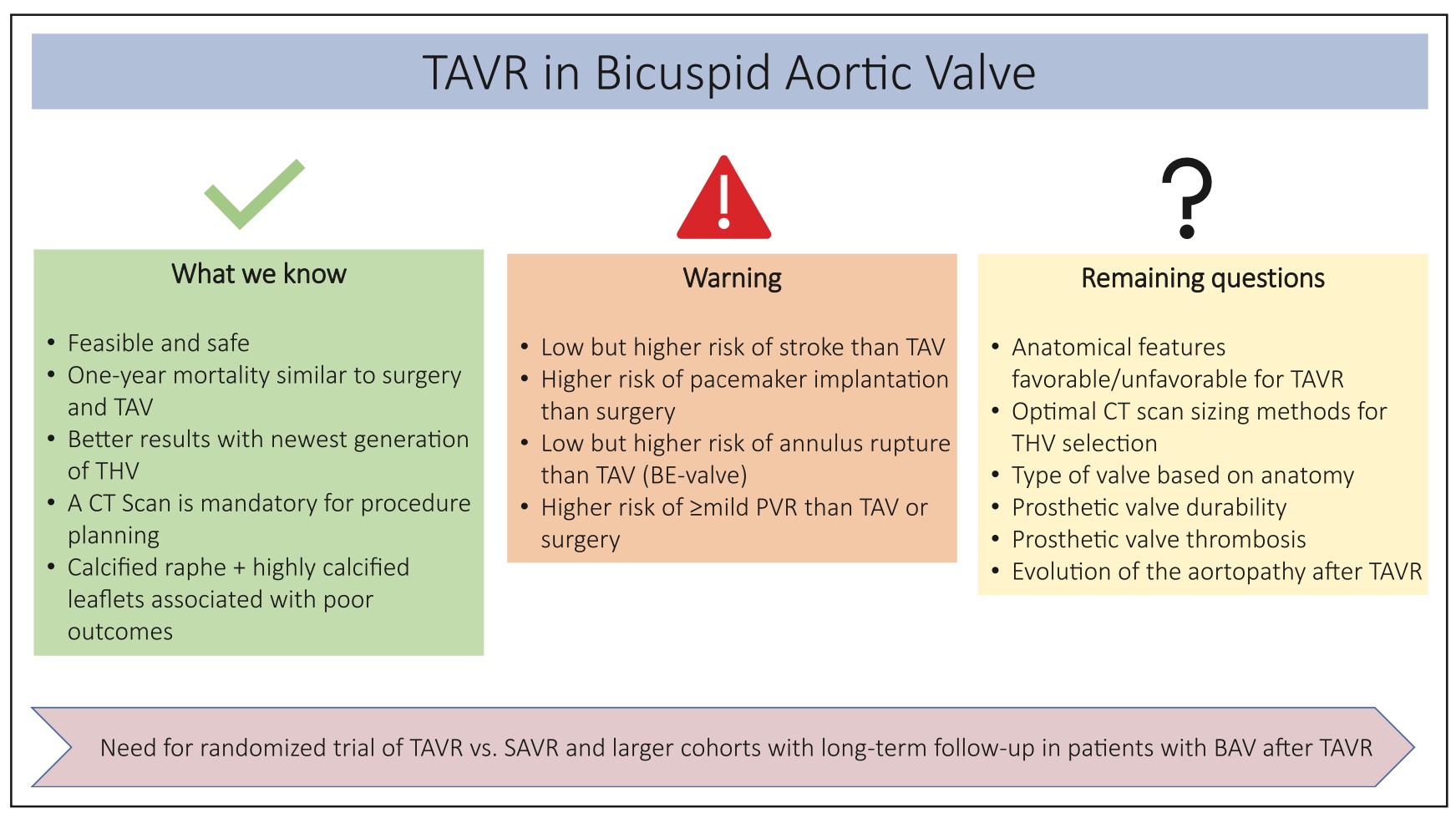 Nghiên cứu BASKET SMALL 2 ACS
Circulation. 2021;143:1043–1061
36
Tuổi thọ van sinh học
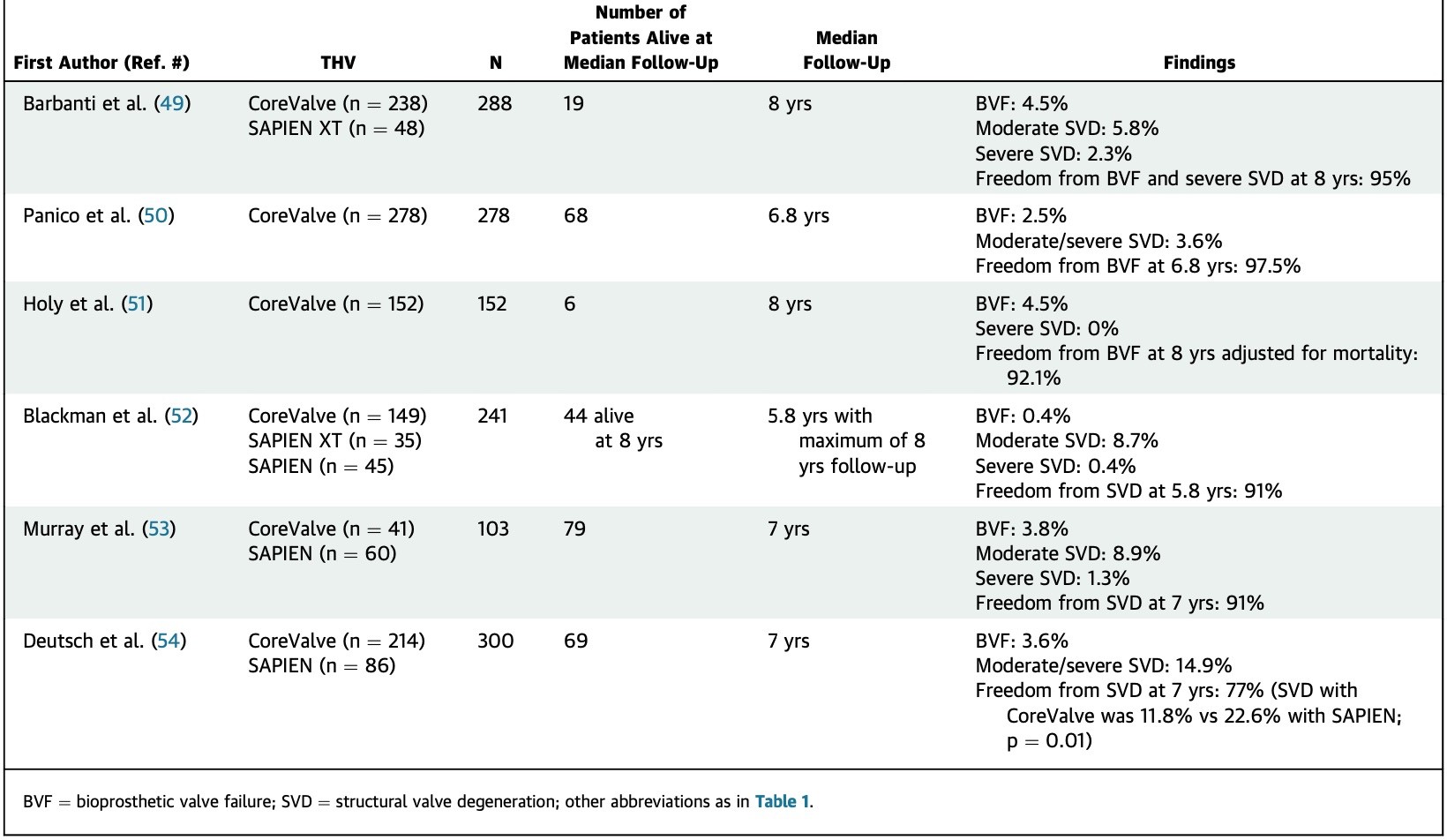 37
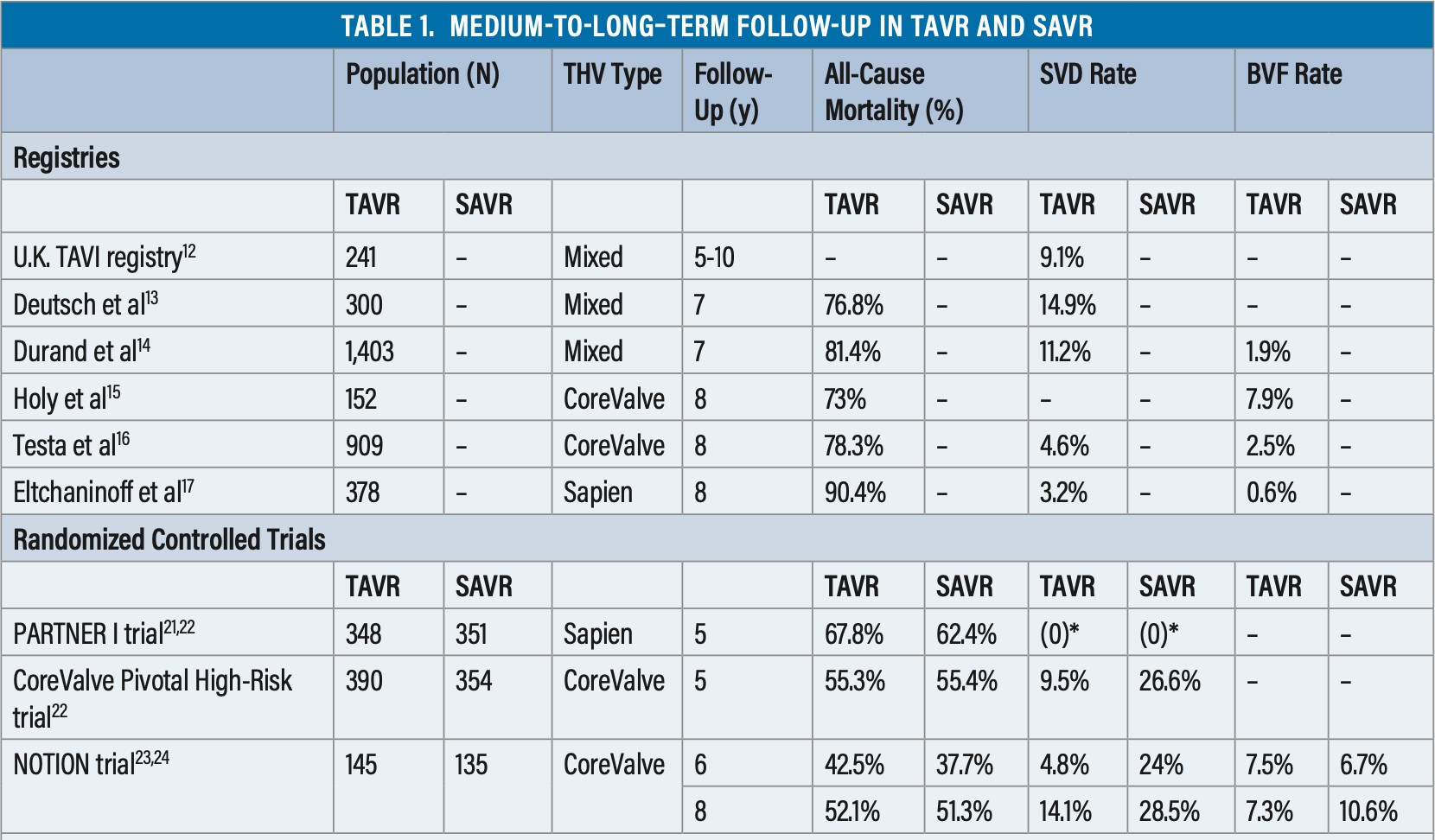 38
CARDIAC INTERVENTIONS TODAY MARCH/APRIL 2021 VOL.15, NO.2
Độ bền van sinh học TAVR vs SAVR?
The long-term durability of THVs becomes increasingly  important as TAVR expands to younger and lower-risk patients  with longer life expectancies. Current data from registries as  well as randomized controlled TAVR trials indicate that the  medium- to long-term durability of THVs is satisfactory and at  least noninferior to surgical aortic bioprostheses
Lars Søndergaard
39
Các yếu tố ảnh hưởng đến thoái hoá van
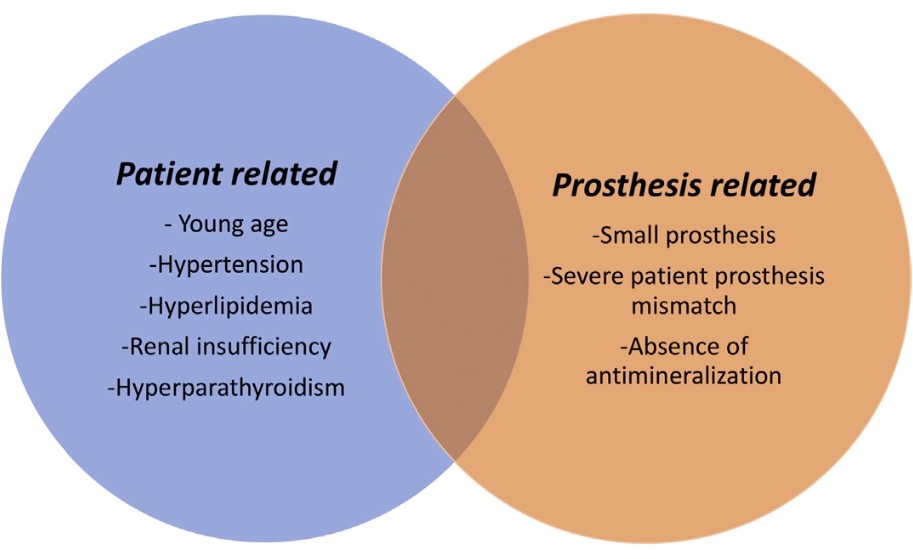 JACC: CARDIOVASCULAR INTERVENTIONS VOL. 14, NO. 11, 2021
40
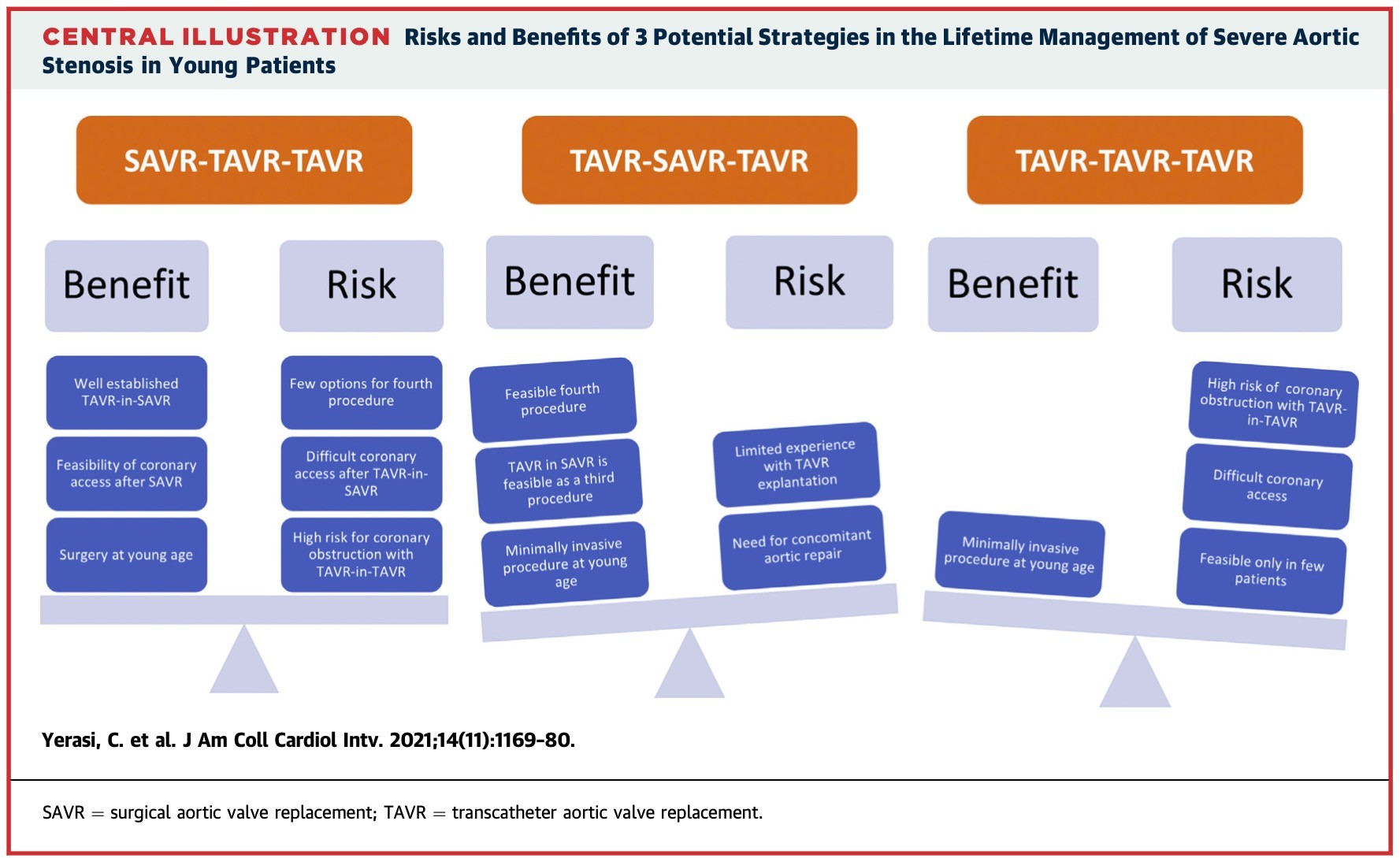 41
Kết luận
Twenty years after the first TAVI procedure,  this revolutionary technique has changed the  management of aortic stenosis, and is  becoming the standard of care for the majority  of patients with aortic stenosis
John Webb
TAVI in 2022: Remaining issues and future direction
42
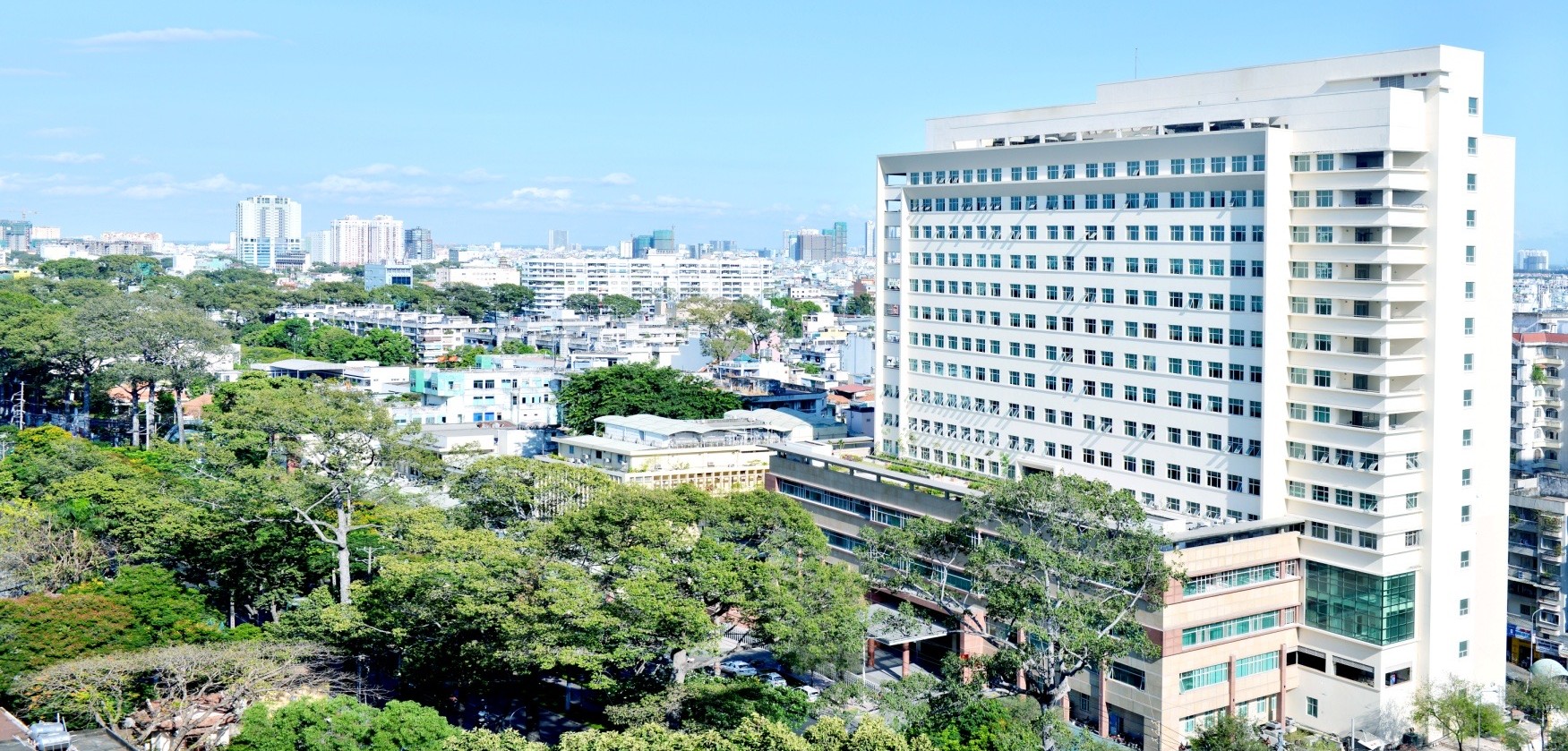 Xin cảm ơn quý vị!
43